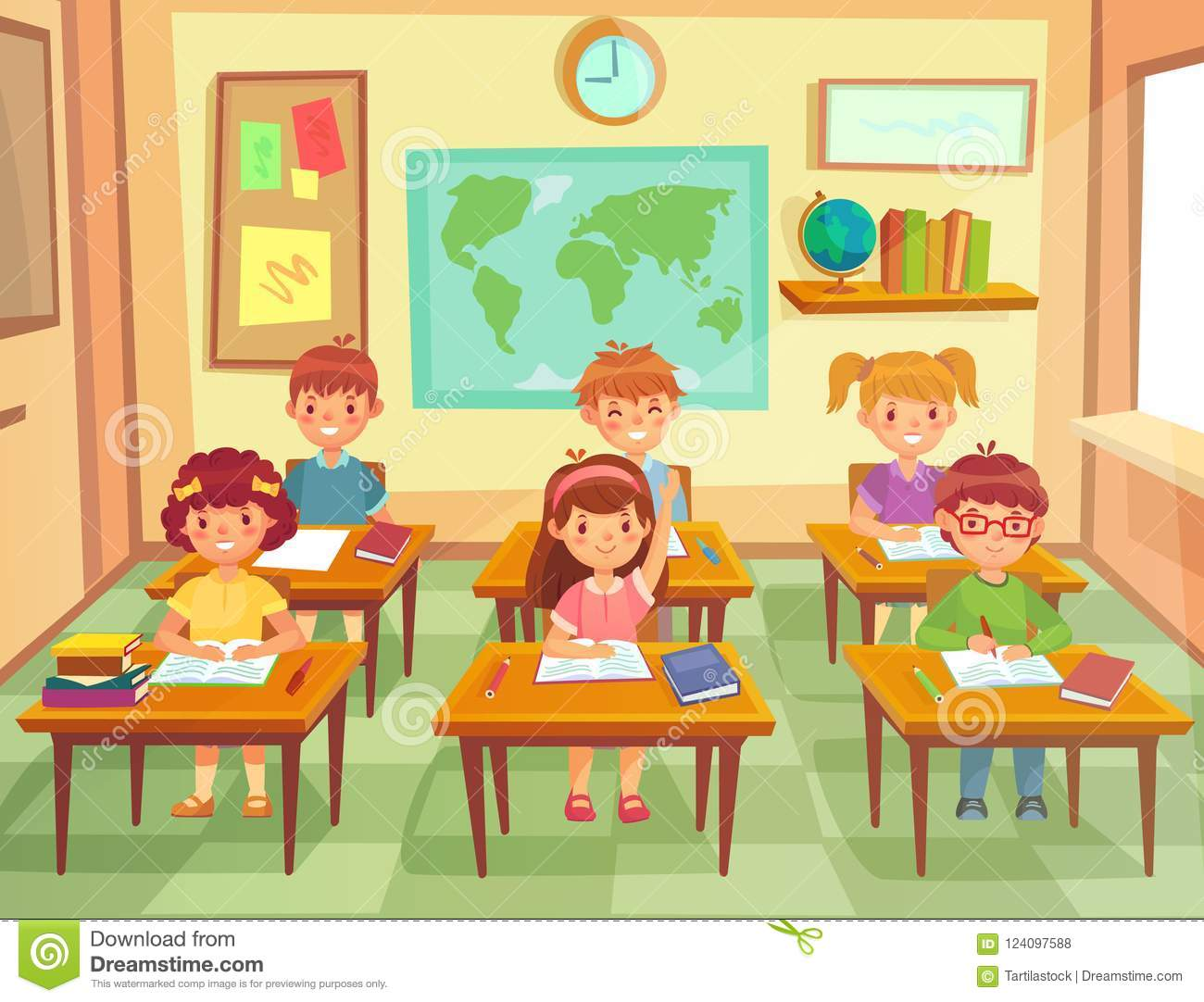 WELCOME TO OUR CLASS
GUESSING
Discuss with partner: 
Where are these cities ?
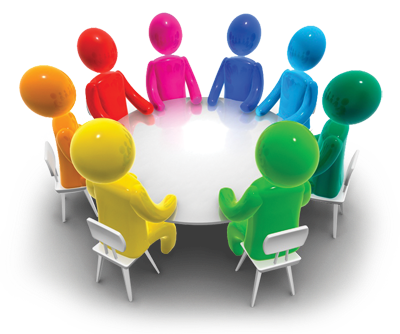 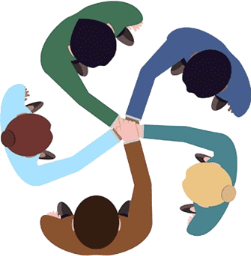 GUESSING
Where are these places?
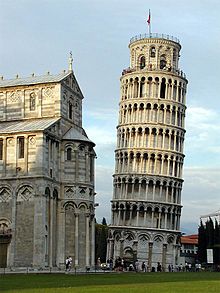 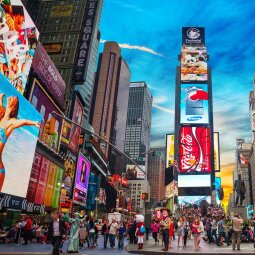 Time square – New York- the USA
Pisa- Italy
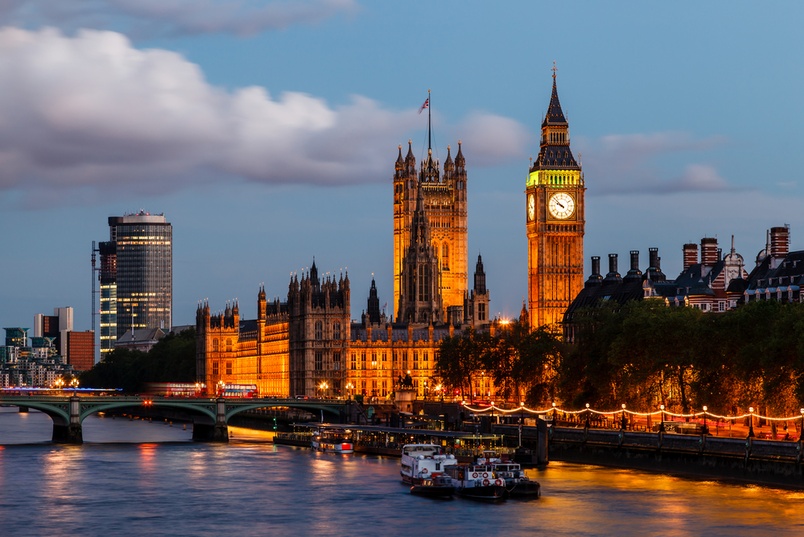 London- the UK
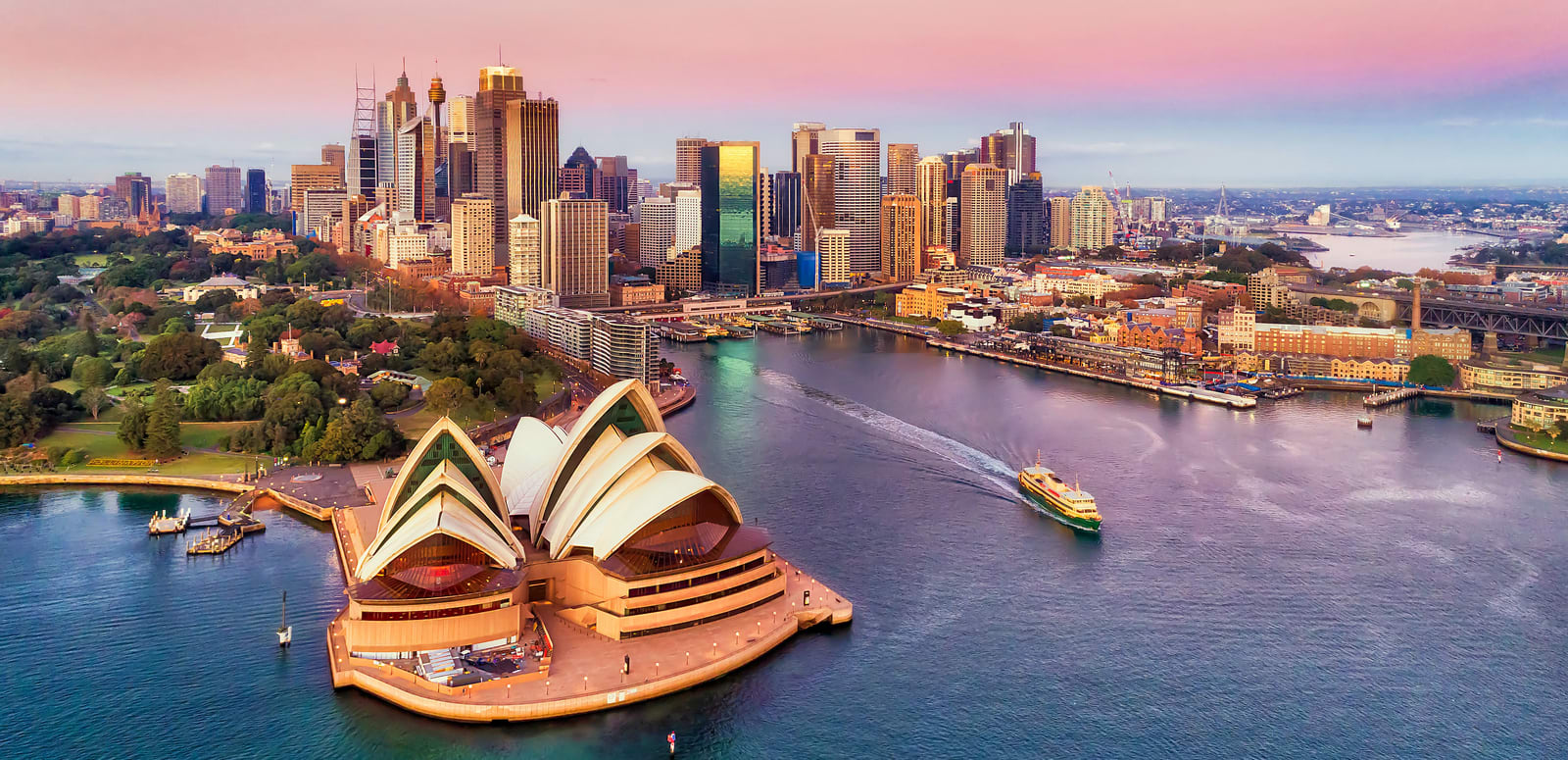 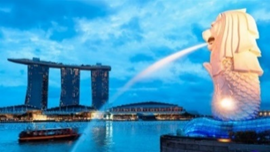 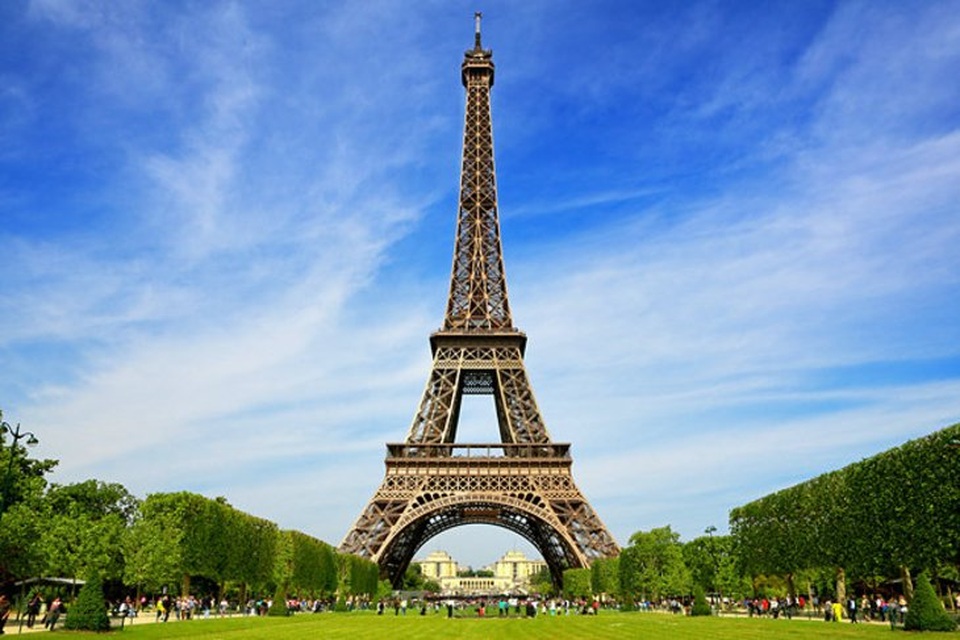 Sydney- Australia
Eiffel Tower – France
Marina bay-Singapore
UNIT 9: CITIES OF THE WORLD
LESSON 1: GETTING STARTED
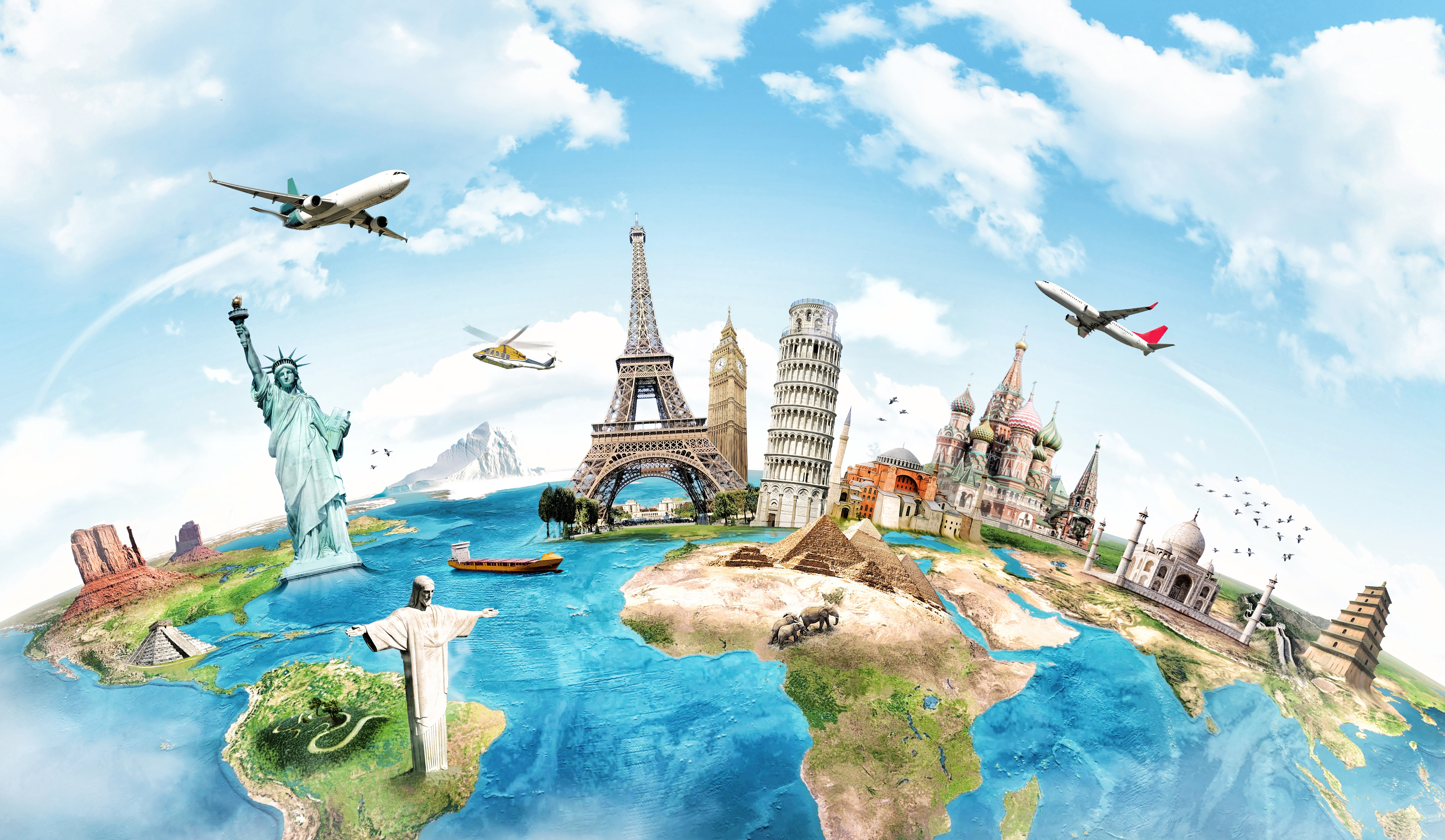 I. New words :
Rainy
(adj)
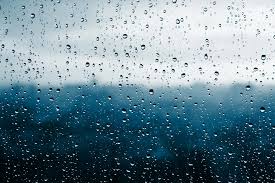 /ˈreɪni/
Có mưa
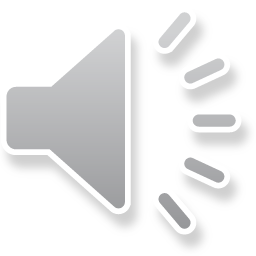 holiday
(n)
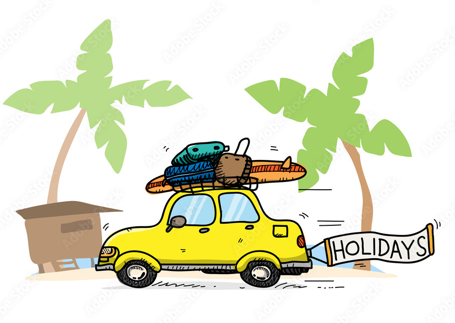 /ˈhɒlədeɪ/
kỳ nghỉ
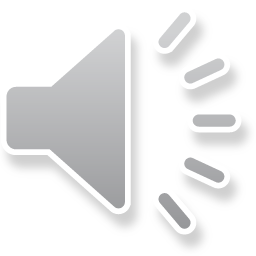 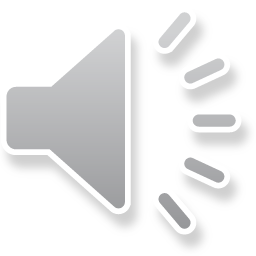 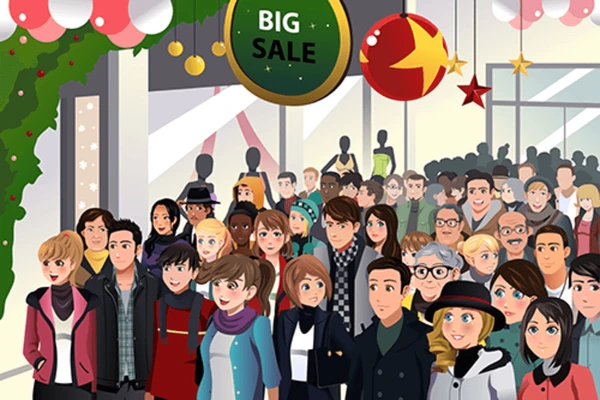 crowded 
(adj)
/ˈkraʊ.dɪd/
đông đúc
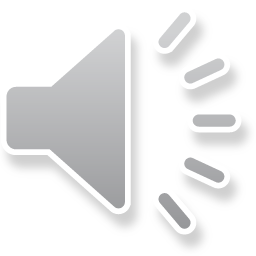 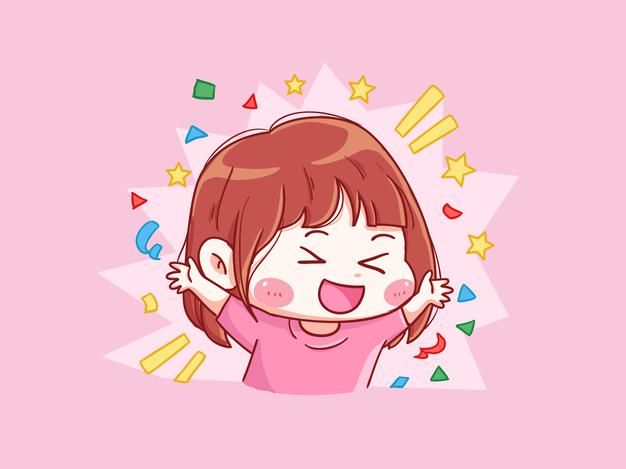 exciting
(adj)
/ɪkˈsaɪ.tɪŋ/
hào hứng
= interesting
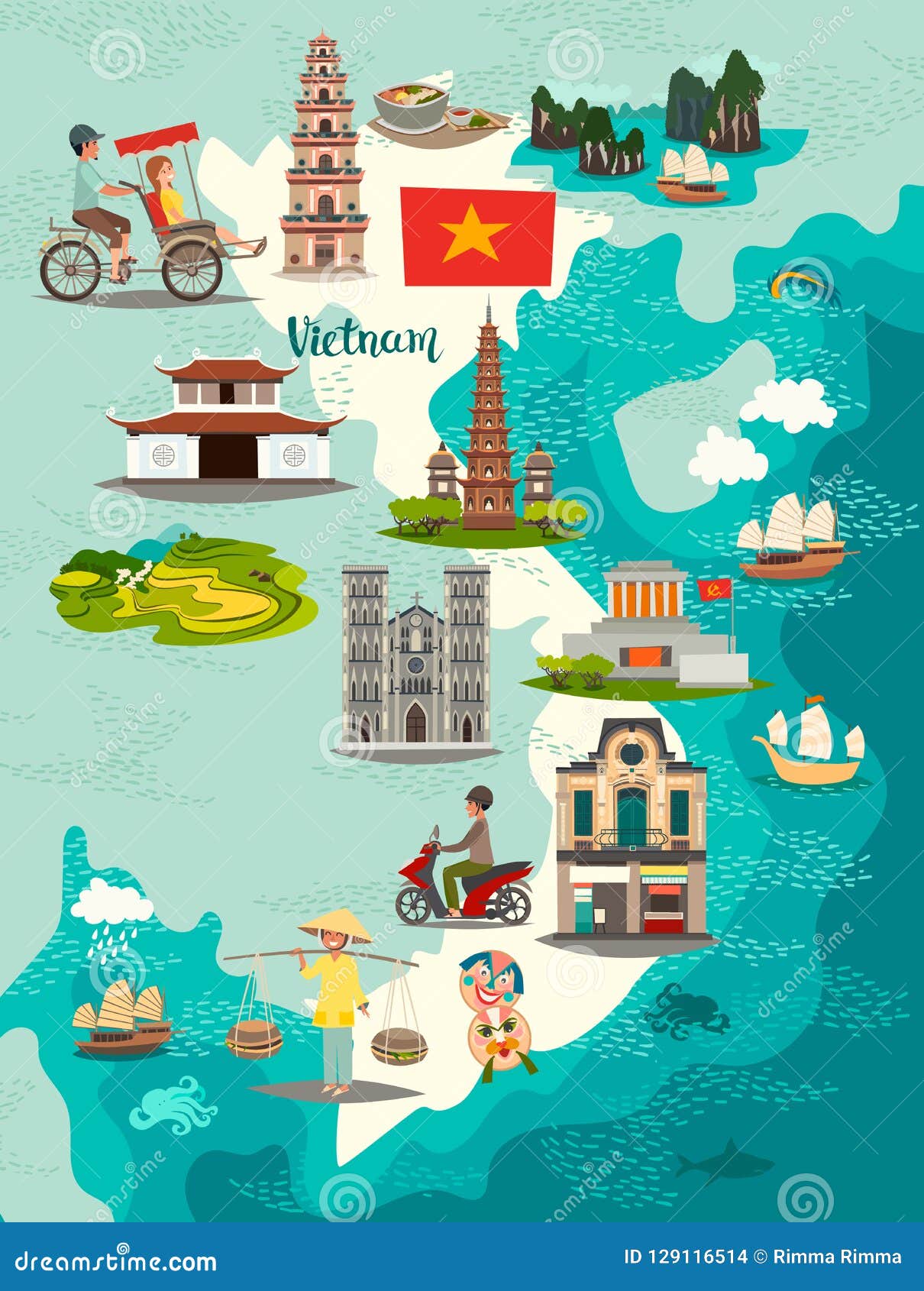 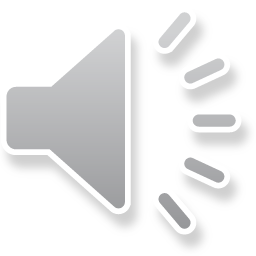 Landmark
(n)
/ˈlænd.mɑːk/
địa điểm thu hút khách 
du lịch.
UNIT 9: CITIES OF THE WORLD
LESSON 1: GETTING STARTED
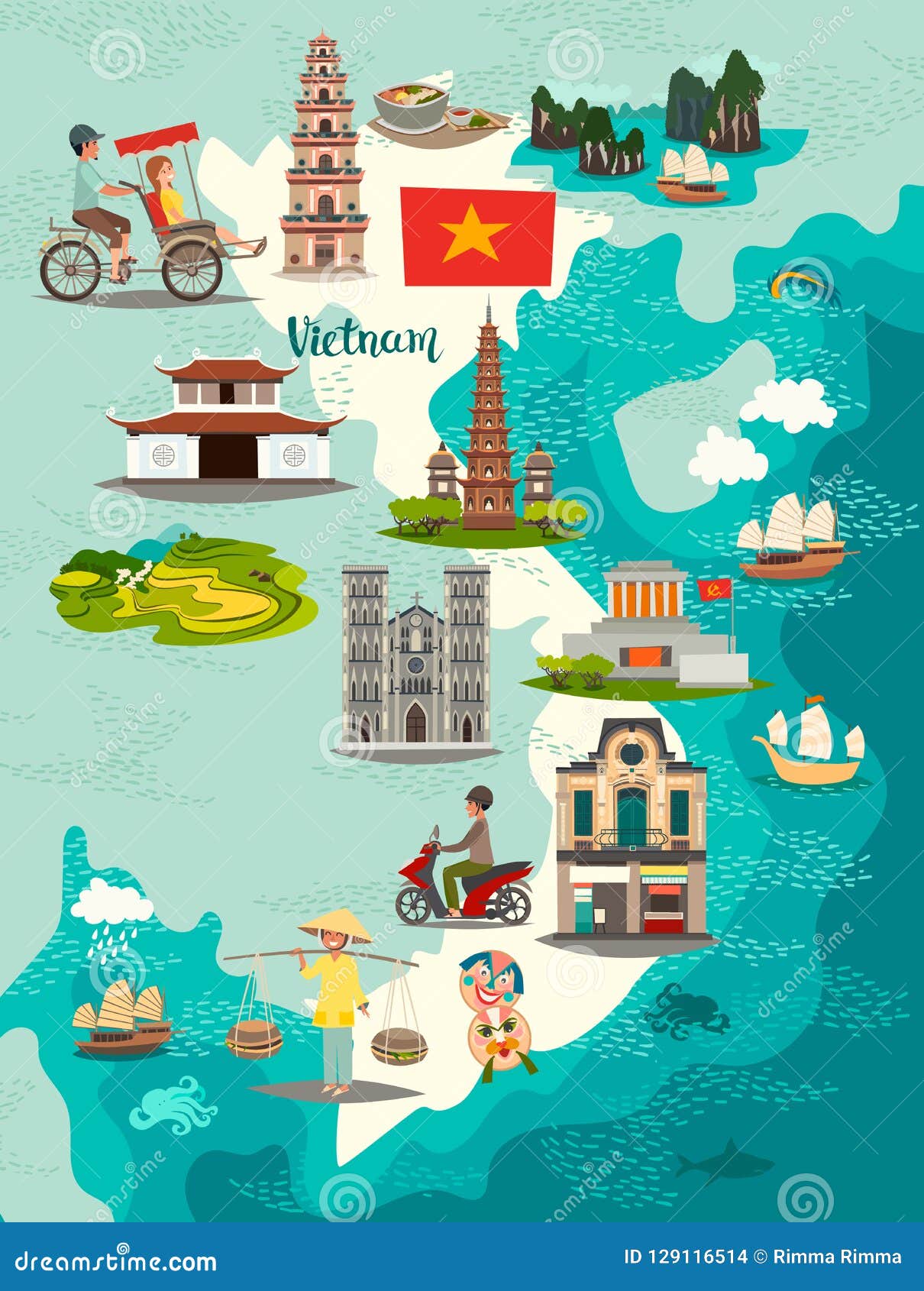 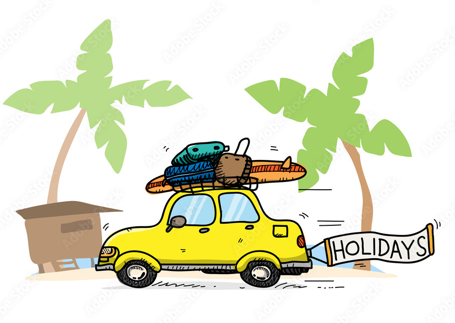 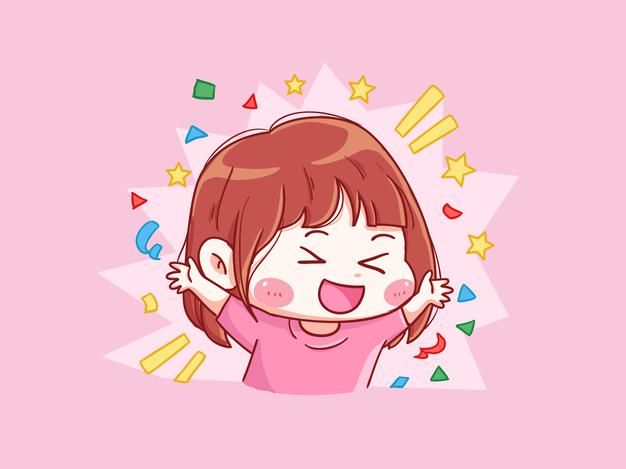 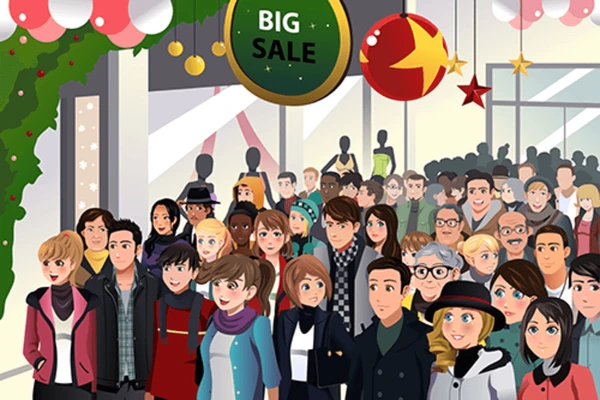 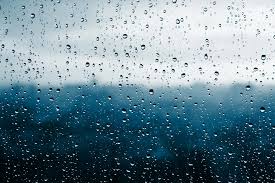 What ’s disappeared?
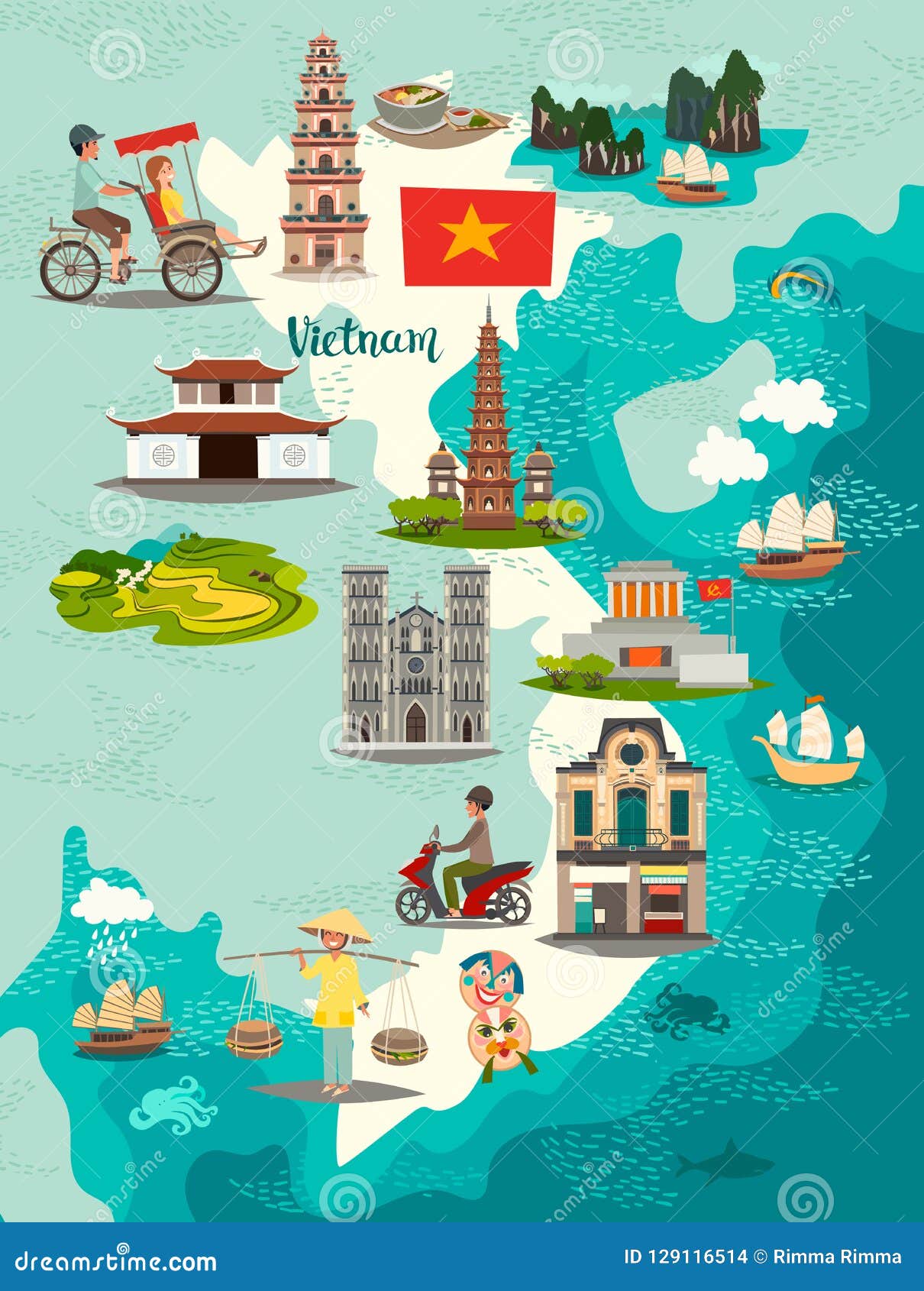 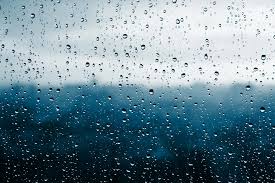 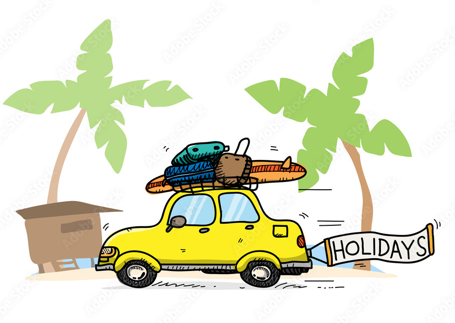 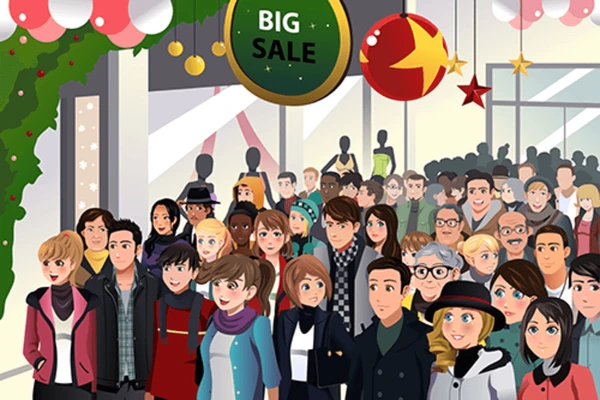 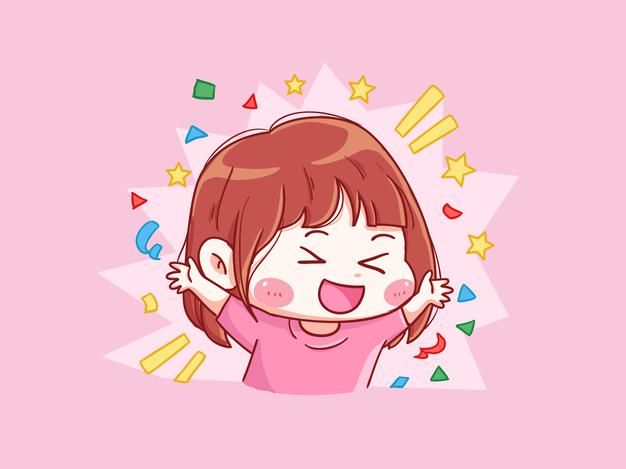 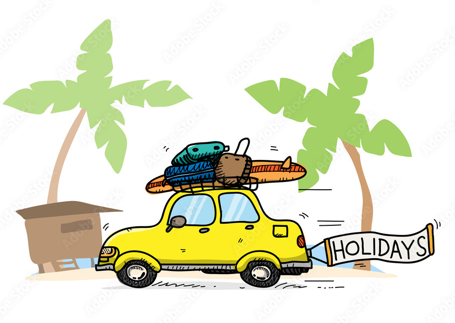 Holiday
What ’s disappeared?
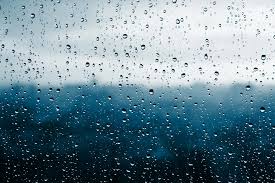 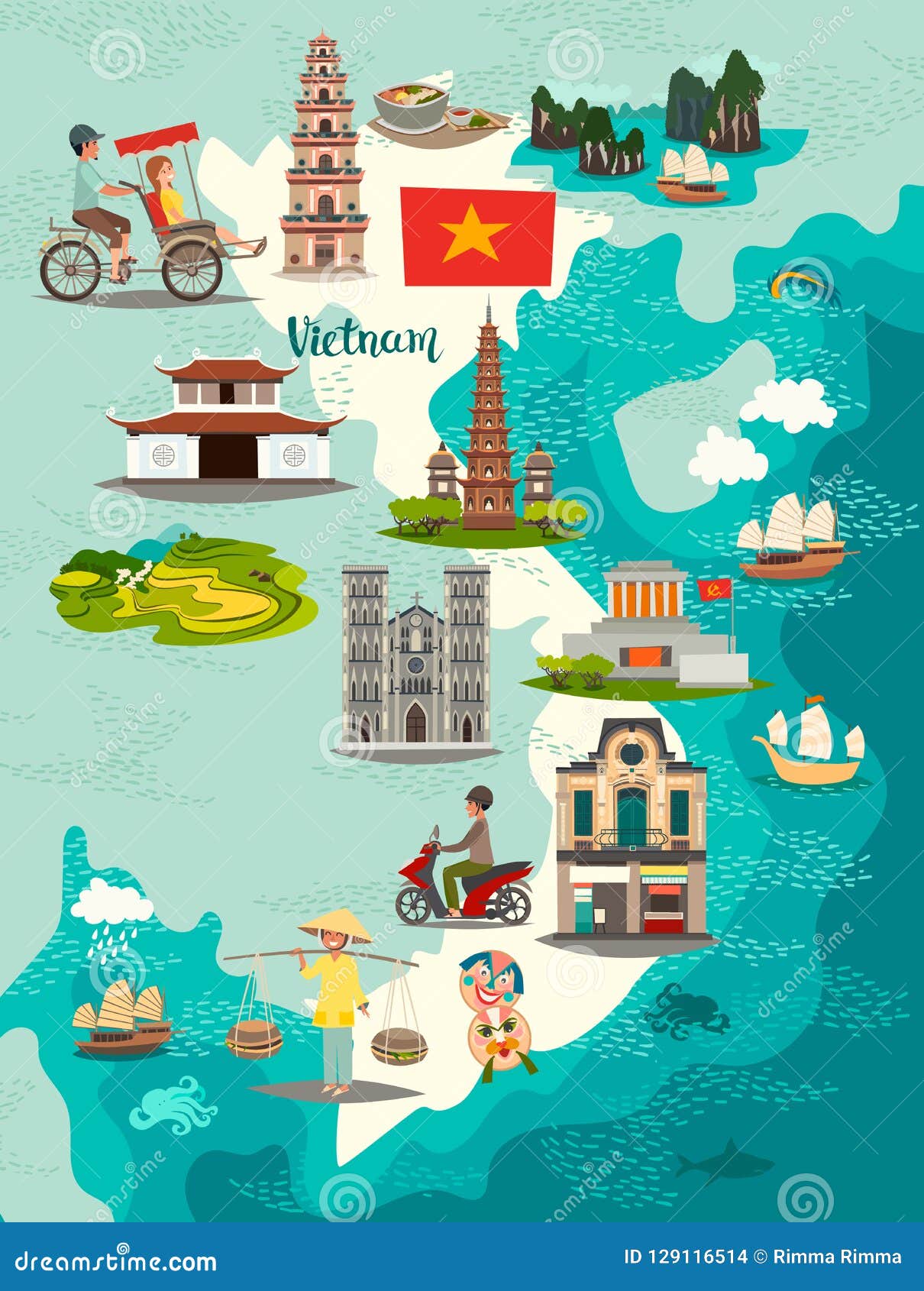 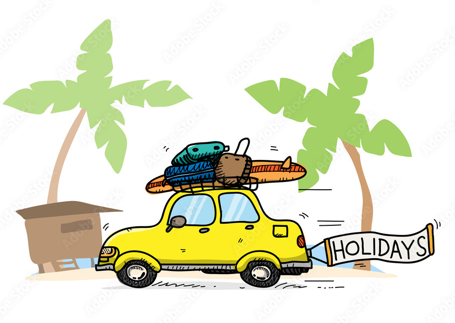 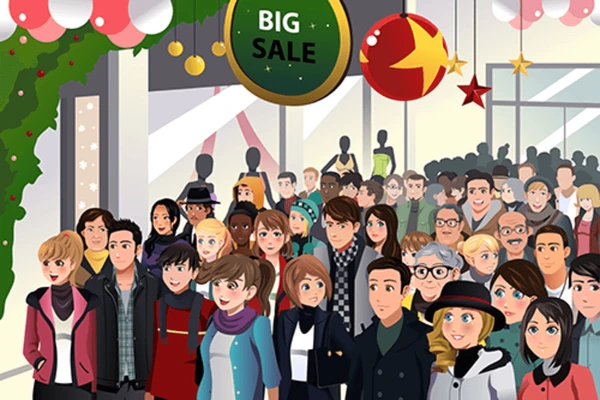 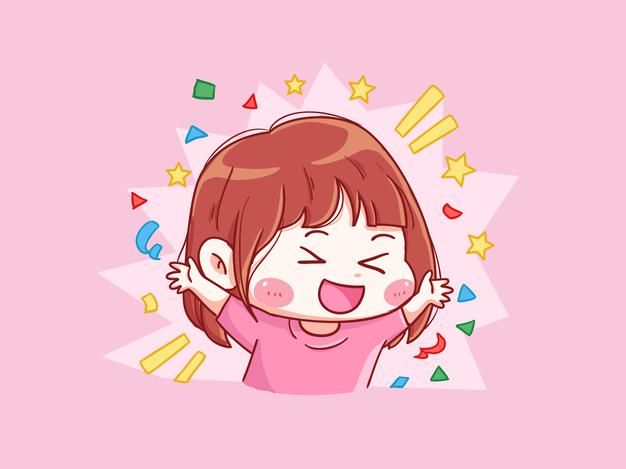 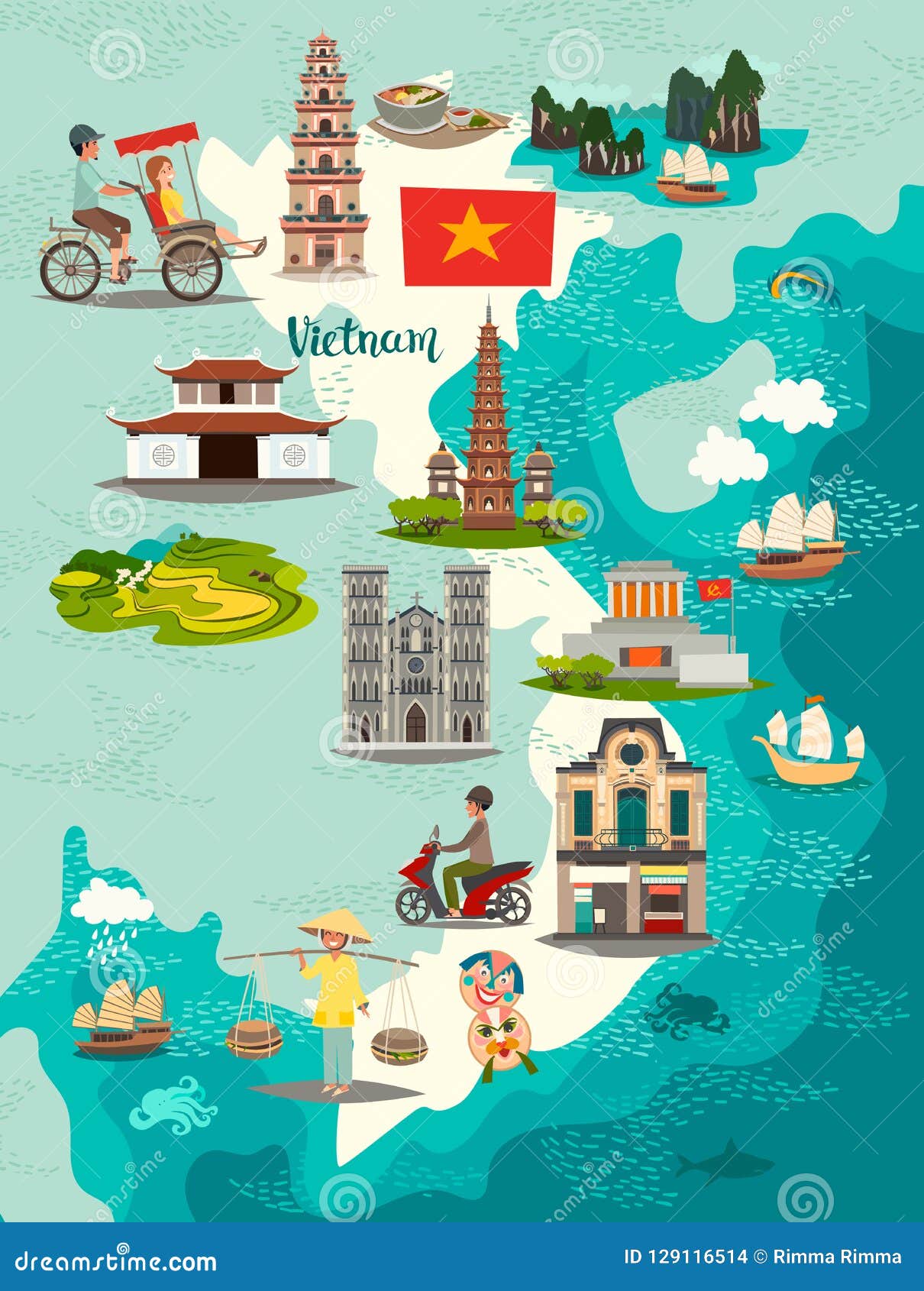 Landmark
What ’s disappeared?
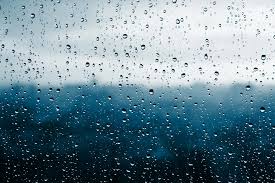 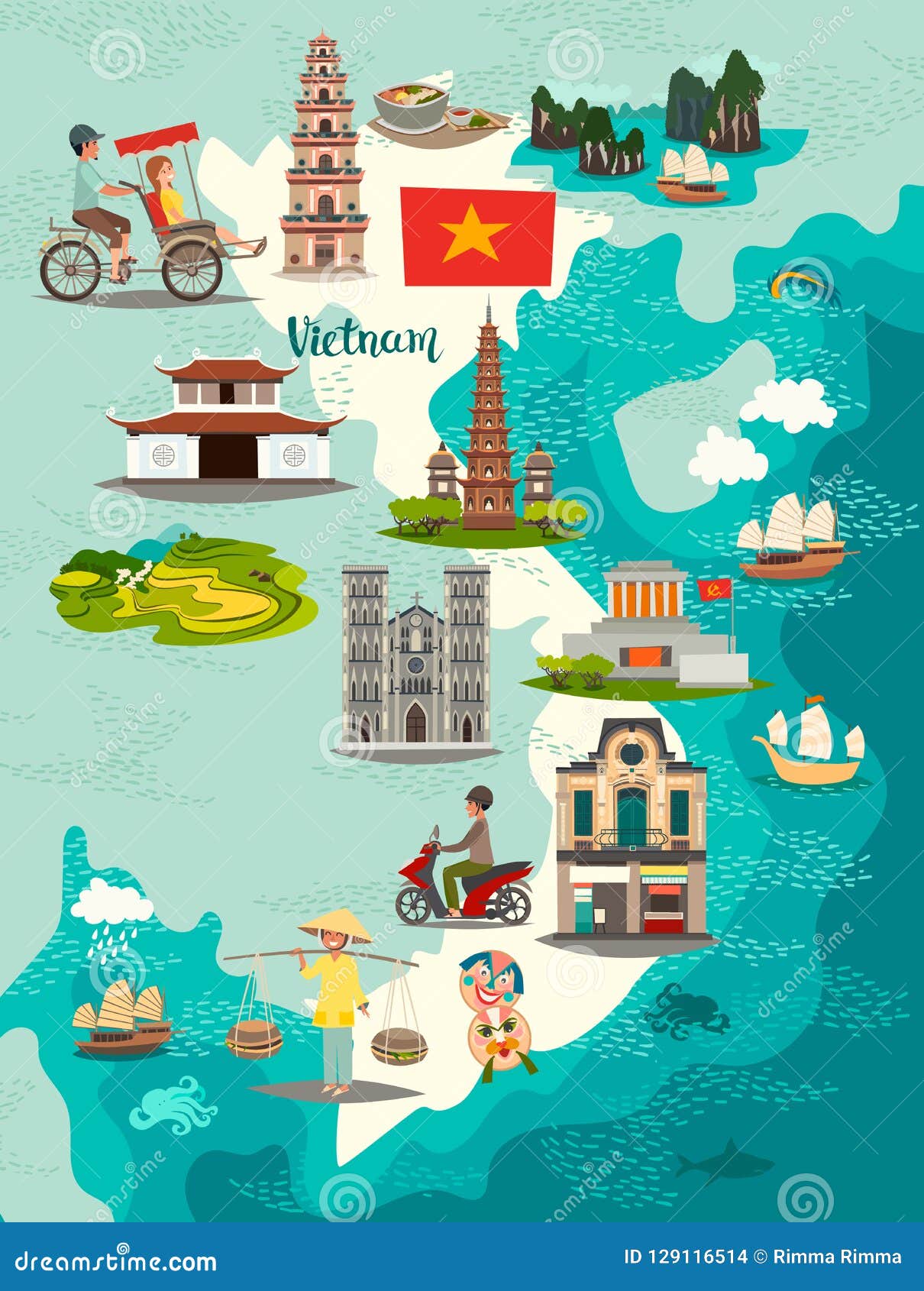 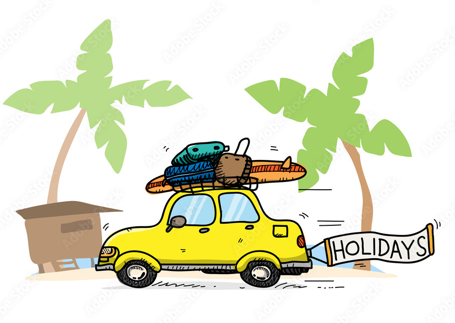 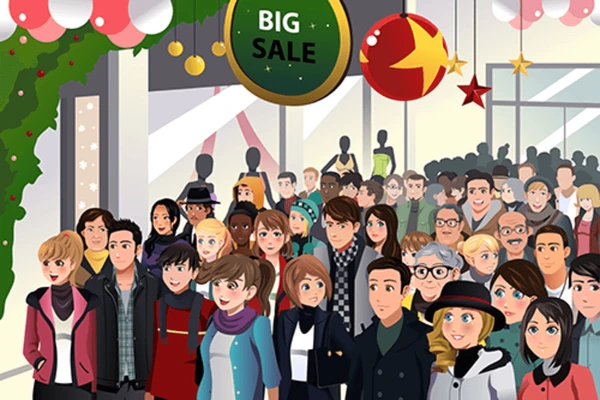 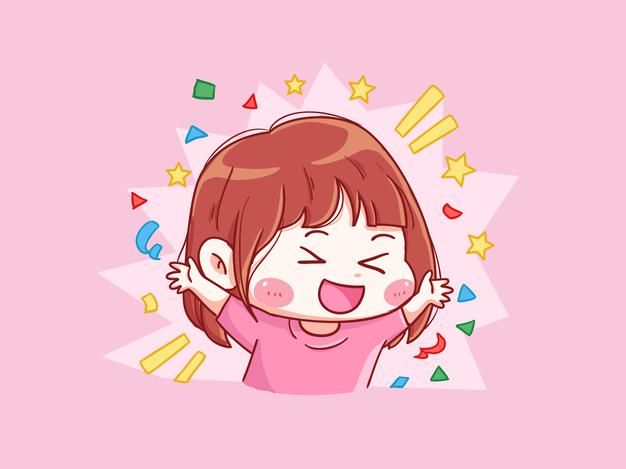 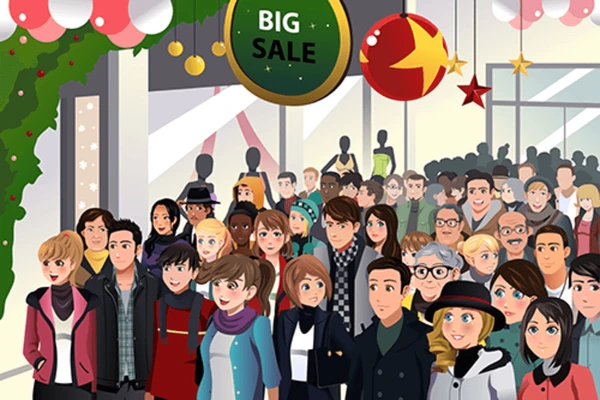 Crowded
What ’s disappeared?
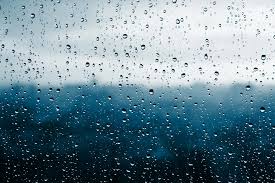 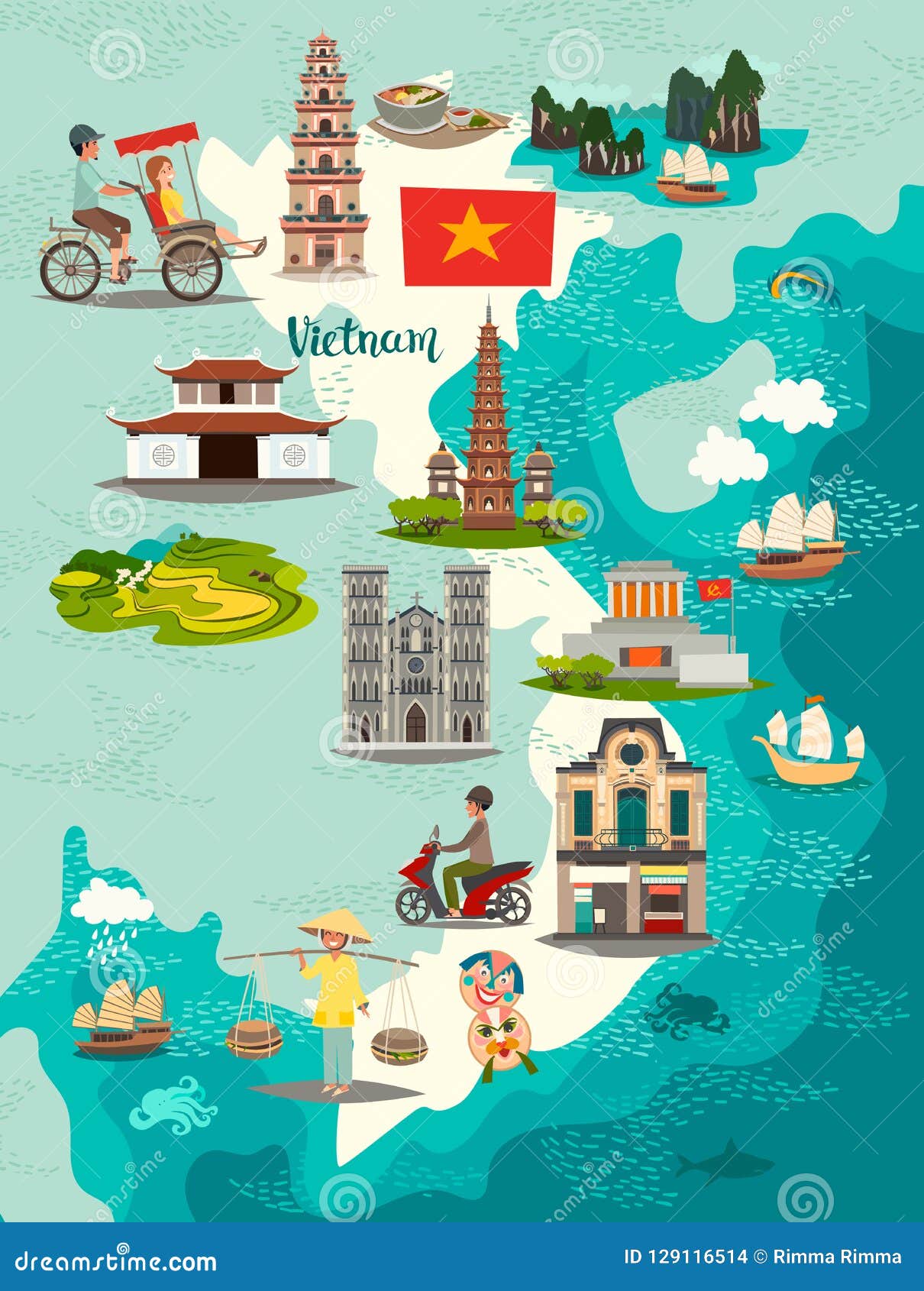 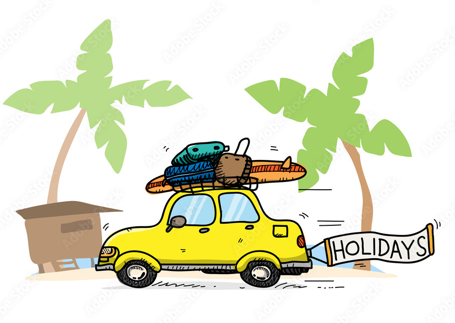 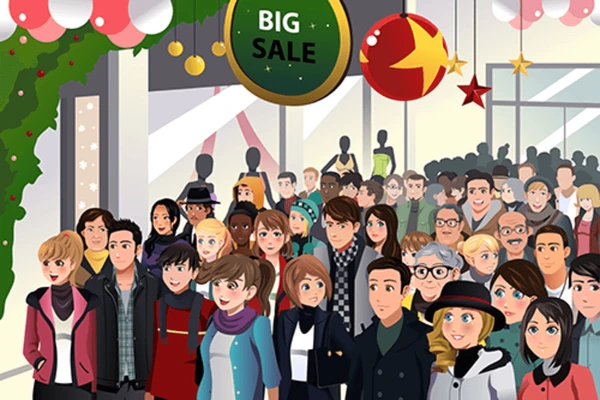 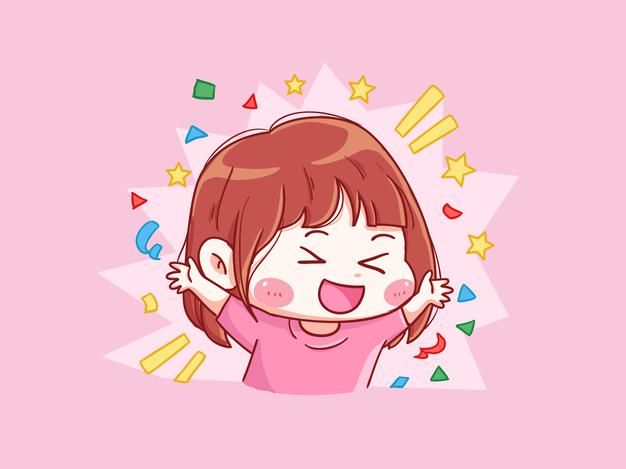 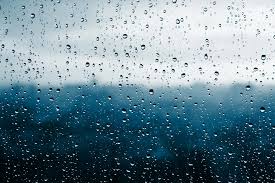 Rainy
What ’s disappeared?
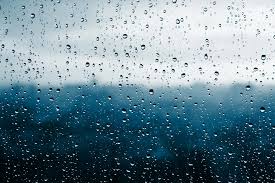 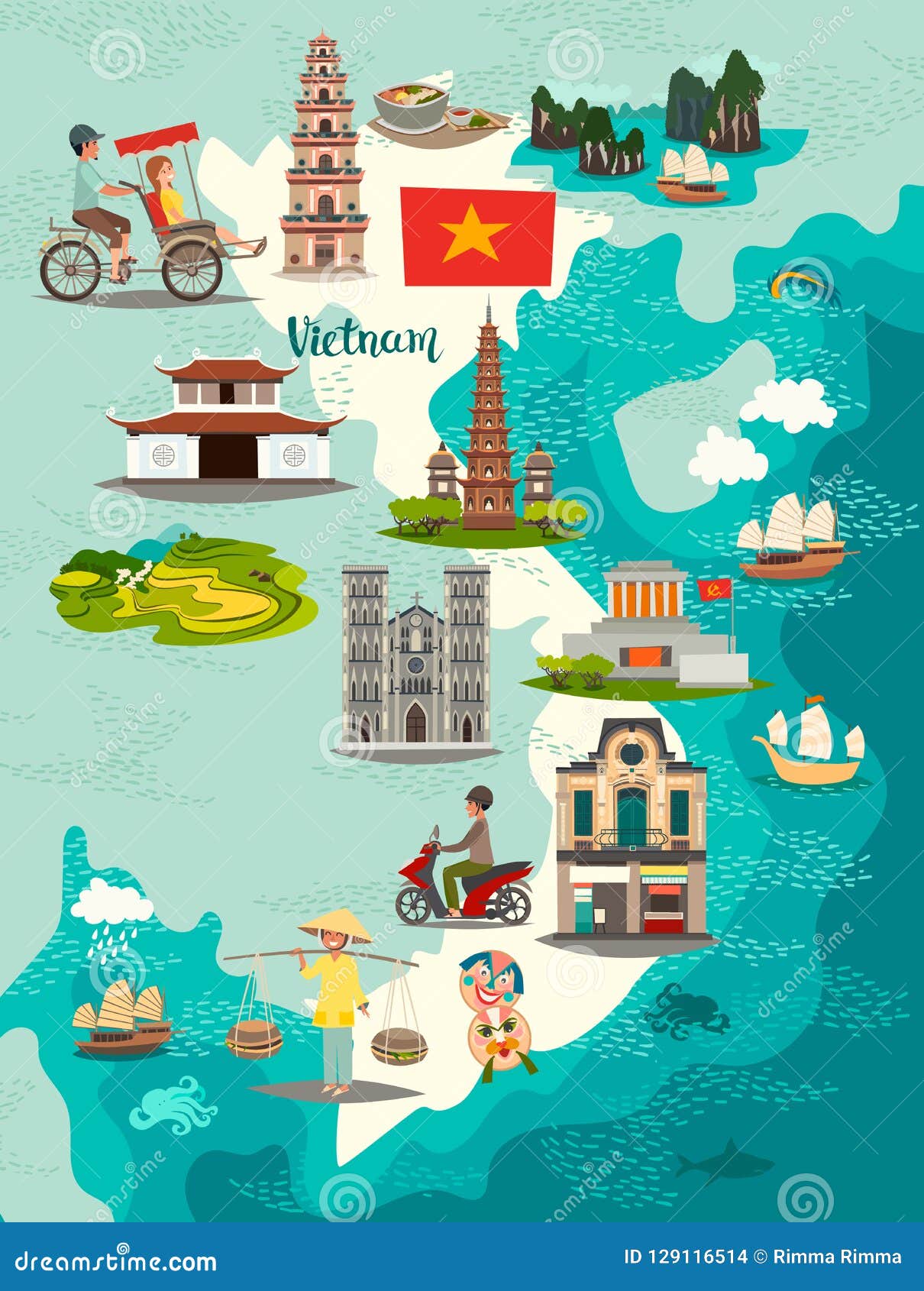 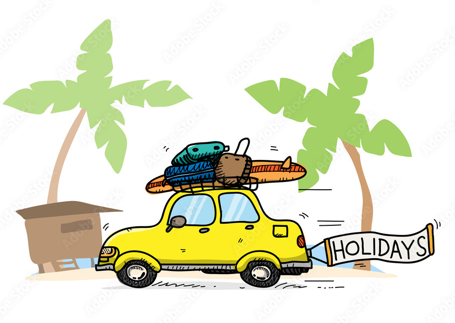 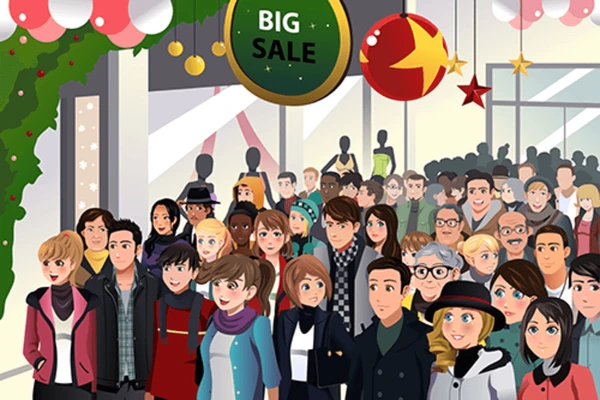 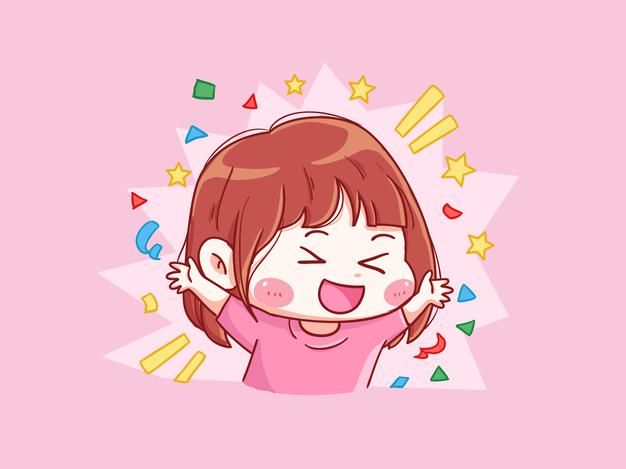 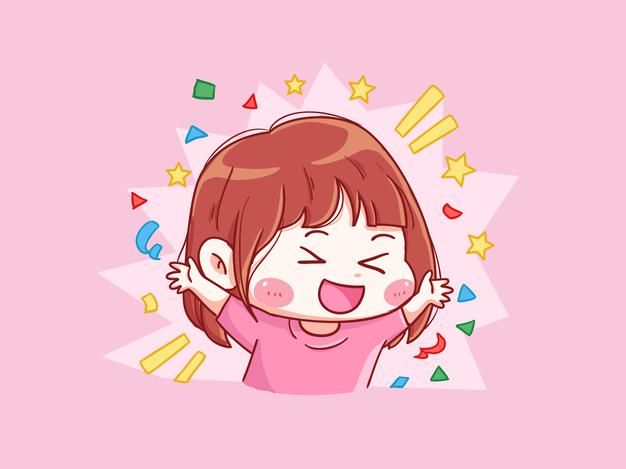 Exciting = interesting
WHAT NICE PHOTOS!
Who are they?
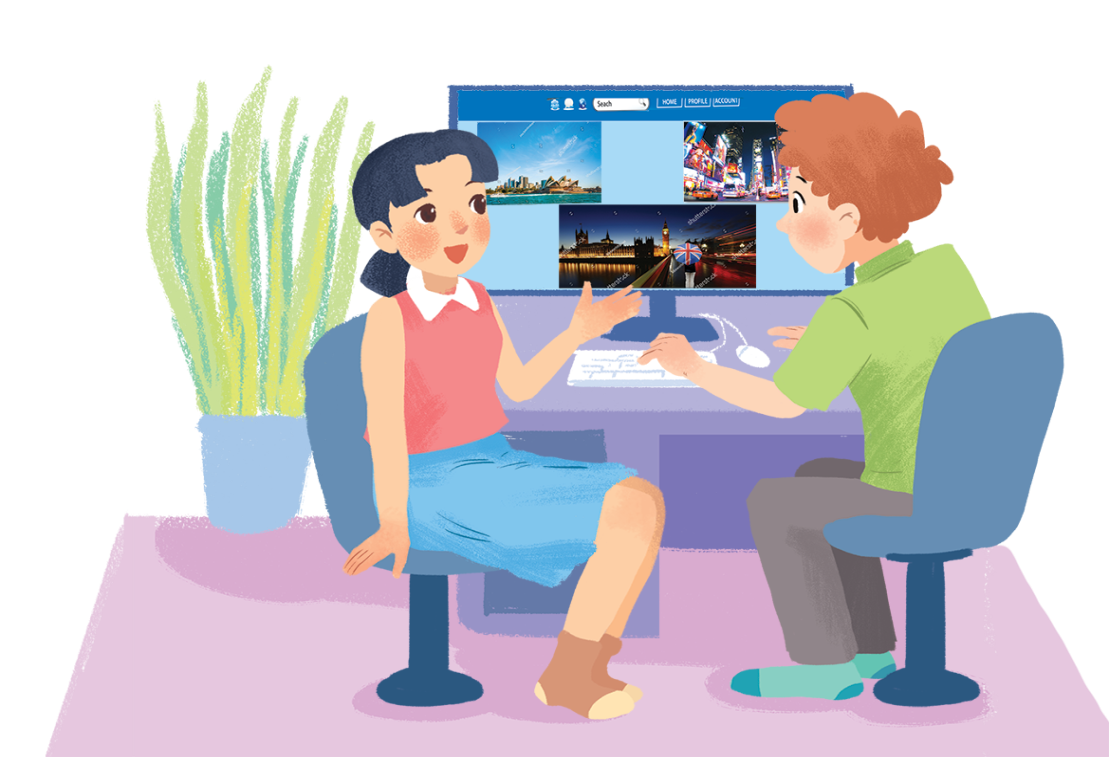  They are Tom and Mai.
What are they doing?
 They are using the Net.
What might they talk about?
 They might talk about some cities of the world.
II. Listen and repeat.
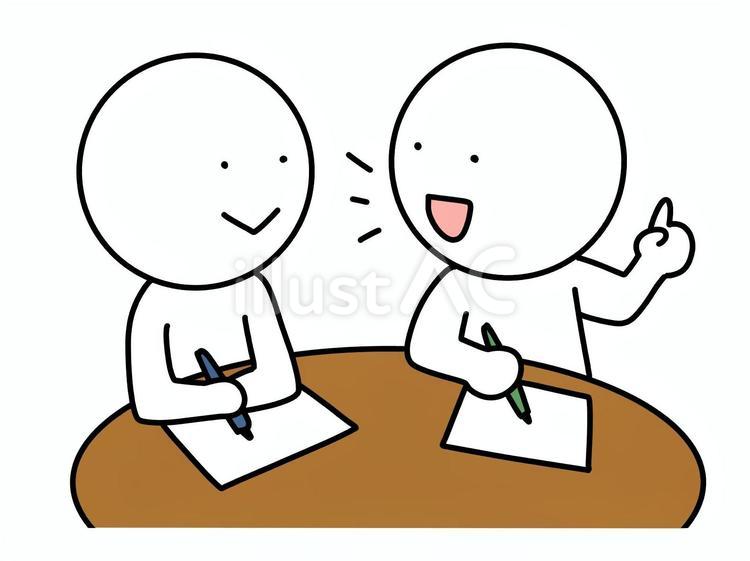 What nice photos!
Mai: Tom, are these photos from your vacations?    
Tom: Yes, they are. This is Sydney, a city in Australia.
Mai: What’s it like?
Tom: It’s exciting with a lot of beaches.
Mai: What a beautiful place!
Tom: Yes, its beaches are very clean.
Mai: Wonderful. Oh, this is London. Isn’t it raining? 
What bad weather! 
Tom: Yes, it rains all the time. Can you see Big Ben?
Mai: Yeah ... on the River Thames. It’s a landmark of London. 
Tom: It is. And this is Times Square in New York, crowded but interesting.
Mai: You’re lucky to visit many places.
Tom: I am. What about your vacations? 
Mai: Here are some photos of mine. This is ...
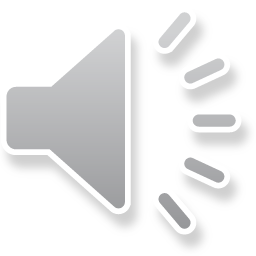 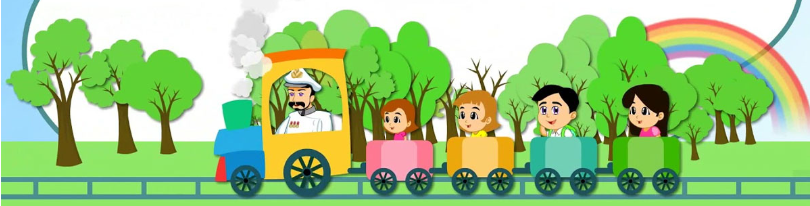 What nice photos!
What cities can you see?
Mai: Tom, are these photos from your vacations?    
Tom: Yes, they are. This is Sydney, a city in Australia.
Mai: What’s it like?
Tom: It’s exciting with a lot of beaches.
Mai: What a beautiful place!
Tom: Yes, its beaches are very clean.
Mai: Wonderful. Oh, this is London. Isn’t it raining? 
What bad weather! 
Tom: Yes, it rains all the time. Can you see Big Ben?
Mai: Yeah ... on the River Thames. It’s a landmark of London. 
Tom: It is. And this is Times Square in New York, crowded but interesting.
Mai: You’re lucky to visit many places.
Tom: I am. What about your vacations? 
Mai: Here are some photos of mine. This is ...
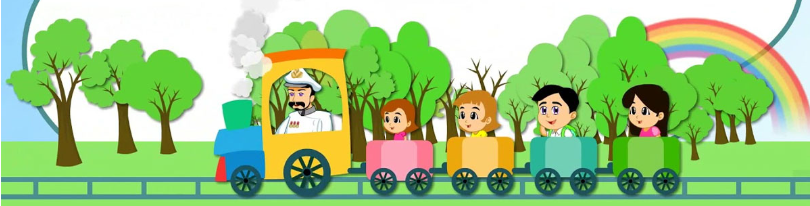 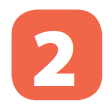 Write the names of the cities in the correct place.
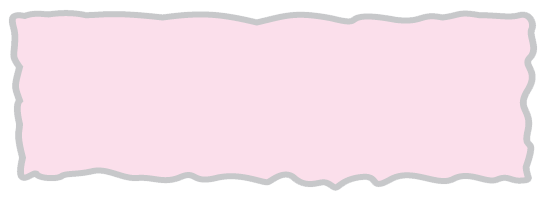 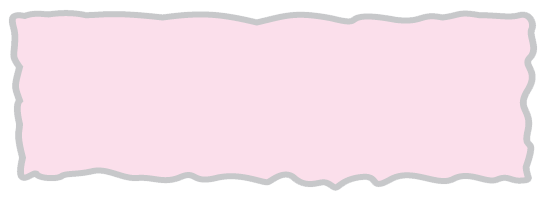 New York
London
1.
2.
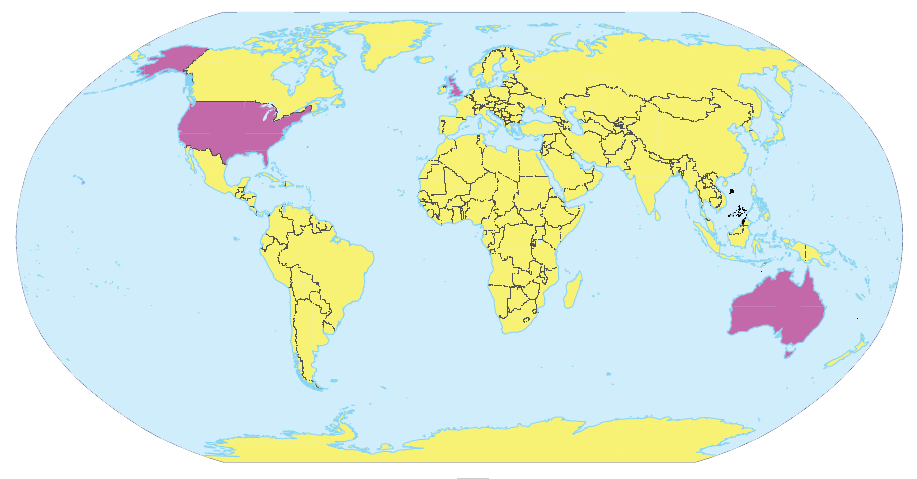 Sydney
London
New York
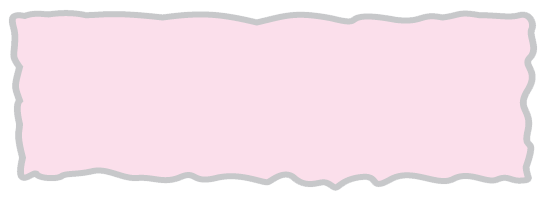 Sydney
3.
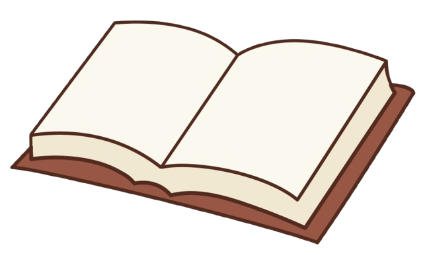 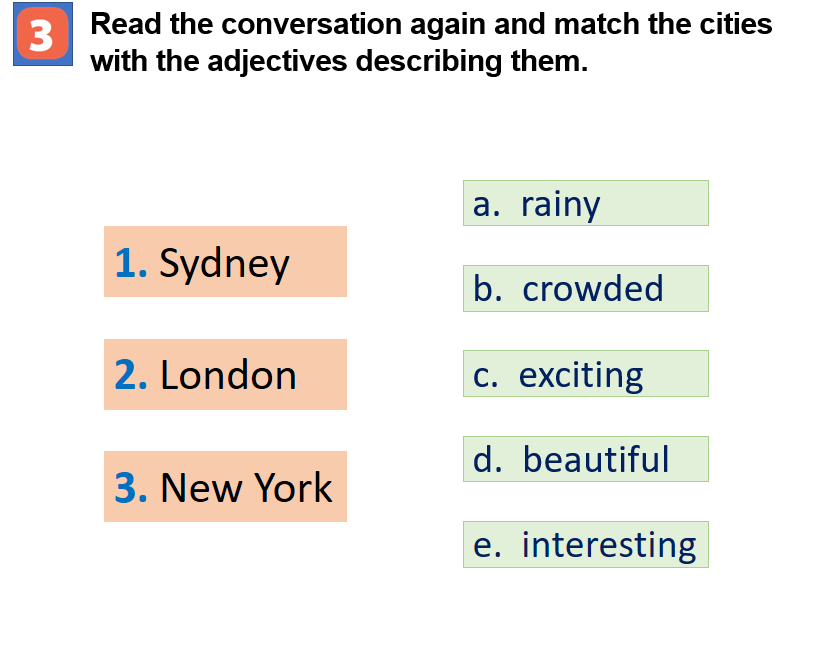 27
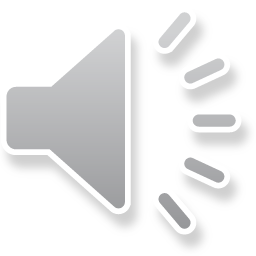 Blind box
Which blind box do you want?
3
1
2
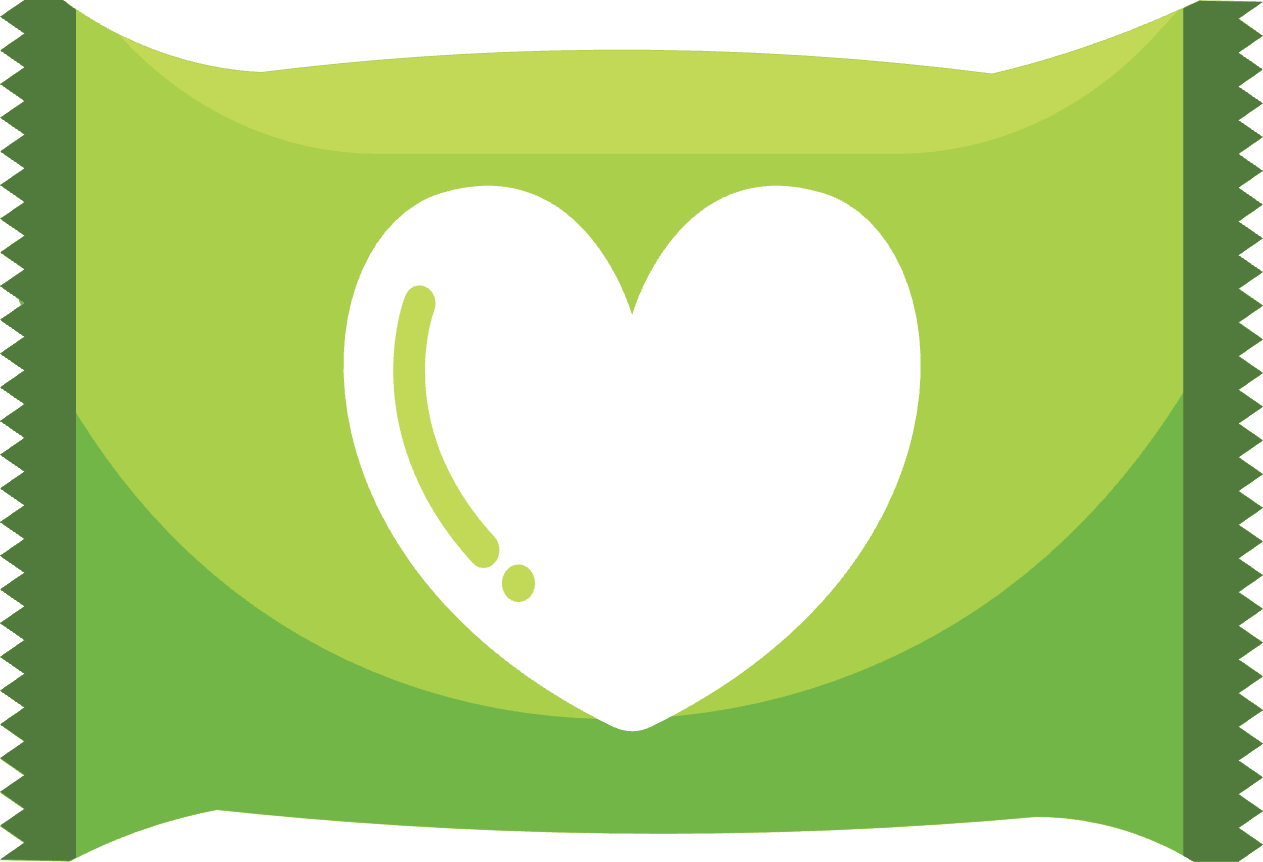 4
5
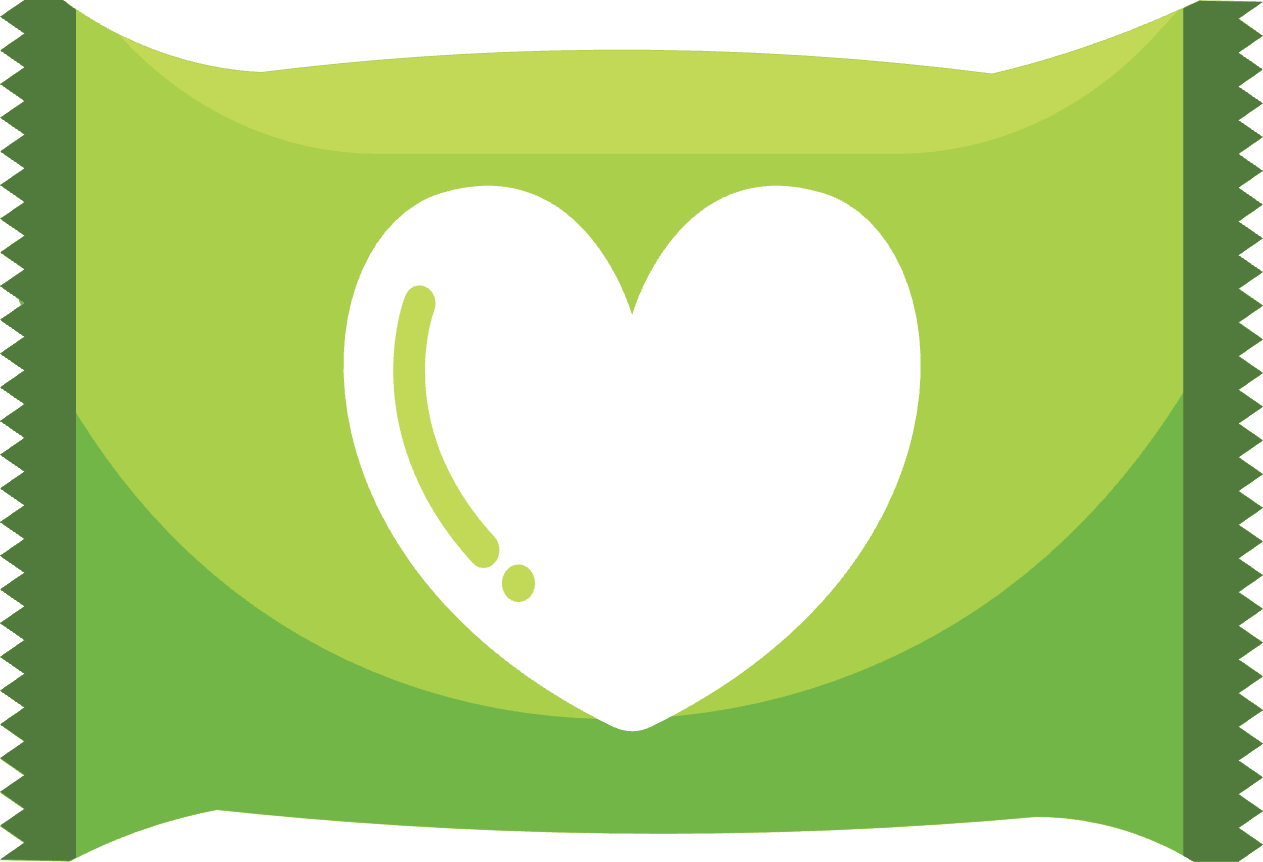 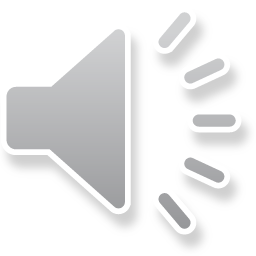 Xé túi mù
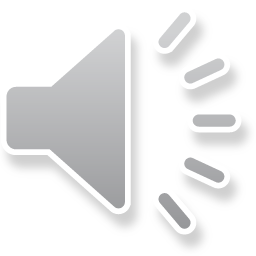 What does Tom say about Sydney?
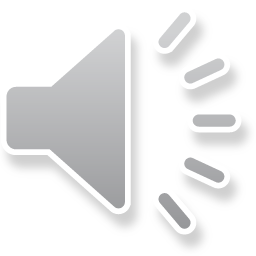 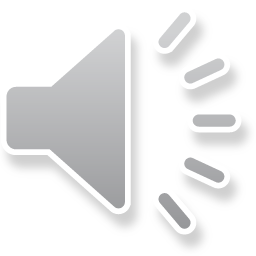 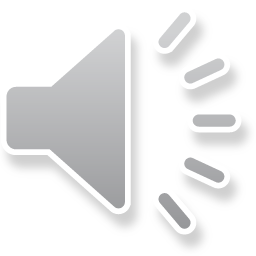 A. It is exciting and beautiful.
B. It is boring and quiet.
D. It is a small town.
C. It has bad weather.
What nice photos!
Mai: Tom, are these photos from your vacations? 
Tom: Yes, they are. This is Sydney, a city in Australia. 
Mai: What’s it like?
Tom: It’s exciting with a lot of beaches. 
Mai: What a beautiful place!
Tom: Yes, its beaches are very clean. 
Mai: Wonderful. Oh, this is London. Isn’t it raining? What bad weather!
Tom: Yes, it rains all the time. Can you see Big Ben? 
Mai: Yeah... on the River Thames. It’s a landmark of London. 
Tom: It is. And this is Times Square in New York, crowded but interesting.
Mai: You’re lucky to visit many places. 
Tom: I am. What about your vacations? 
Mai: Here are some photos of mine. This is…
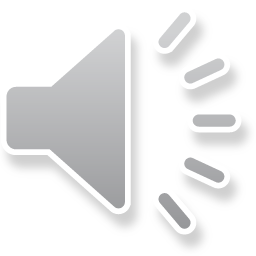 Xé túi mù
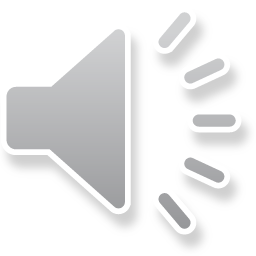 What is the weather like in London?
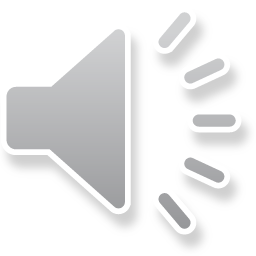 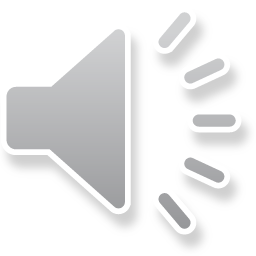 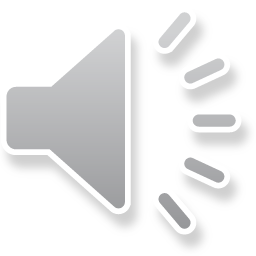 B. It is hot and dry.
A. It is always sunny.
It is bad and rainy.
D. It never rains.
SUGGEST
What nice photos!
Mai: Tom, are these photos from your vacations? 
Tom: Yes, they are. This is Sydney, a city in Australia. 
Mai: What’s it like?
Tom: It’s exciting with a lot of beaches. 
Mai: What a beautiful place!
Tom: Yes, its beaches are very clean. 
Mai: Wonderful. Oh, this is London. Isn’t it raining? What bad weather!
Tom: Yes, it rains all the time. Can you see Big Ben? 
Mai: Yeah... on the River Thames. It’s a landmark of London. 
Tom: It is. And this is Times Square in New York, crowded but interesting.
Mai: You’re lucky to visit many places. 
Tom: I am. What about your vacations? 
Mai: Here are some photos of mine. This is…
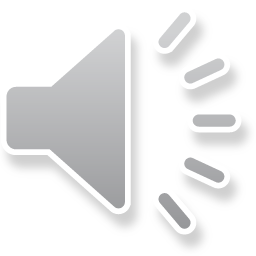 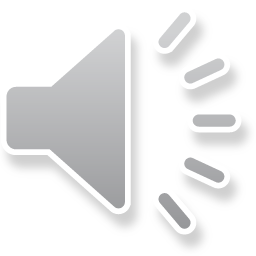 How does Tom describe Times Square in New York?
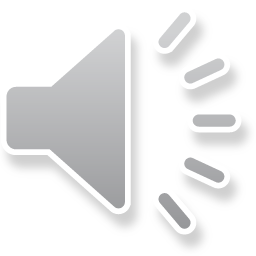 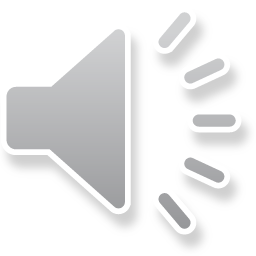 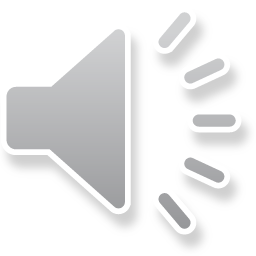 B. Crowded but interesting
A. Quiet but boring
C. Empty and peaceful
D. Small and quiet
SUGGEST
What nice photos!
Mai: Tom, are these photos from your vacations? 
Tom: Yes, they are. This is Sydney, a city in Australia. 
Mai: What’s it like?
Tom: It’s exciting with a lot of beaches. 
Mai: What a beautiful place!
Tom: Yes, its beaches are very clean. 
Mai: Wonderful. Oh, this is London. Isn’t it raining? What bad weather!
Tom: Yes, it rains all the time. Can you see Big Ben? 
Mai: Yeah... on the River Thames. It’s a landmark of London. 
Tom: It is. And this is Times Square in New York, crowded but interesting.
Mai: You’re lucky to visit many places. 
Tom: I am. What about your vacations? 
Mai: Here are some photos of mine. This is…
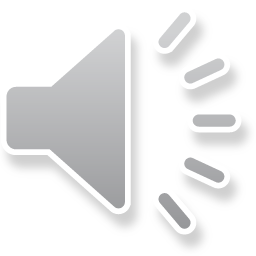 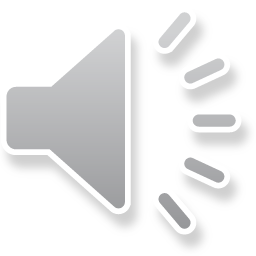 What is a famous landmark in London mentioned in the conversation?
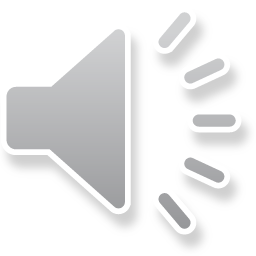 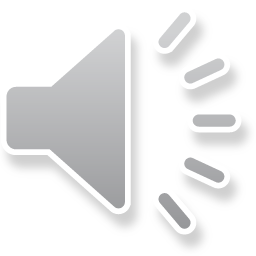 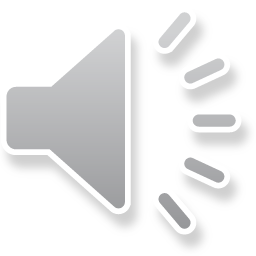 B . Big Ben
A. The Eiffel Tower
C . The Statue of Liberty
D. Sydney Opera House
Xé túi mù
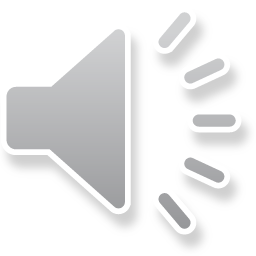 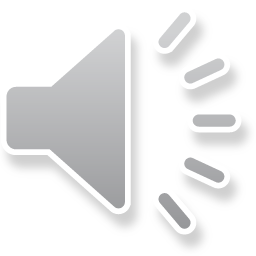 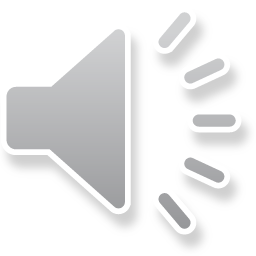 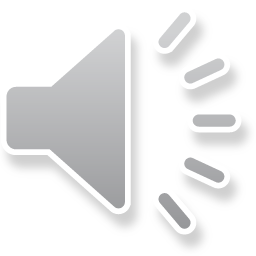 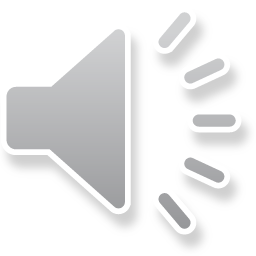 Lucky blind box
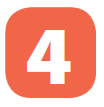 Match the cities with their landmarks.
3. New York
4. Sydney
1. Ha Noi
2. London
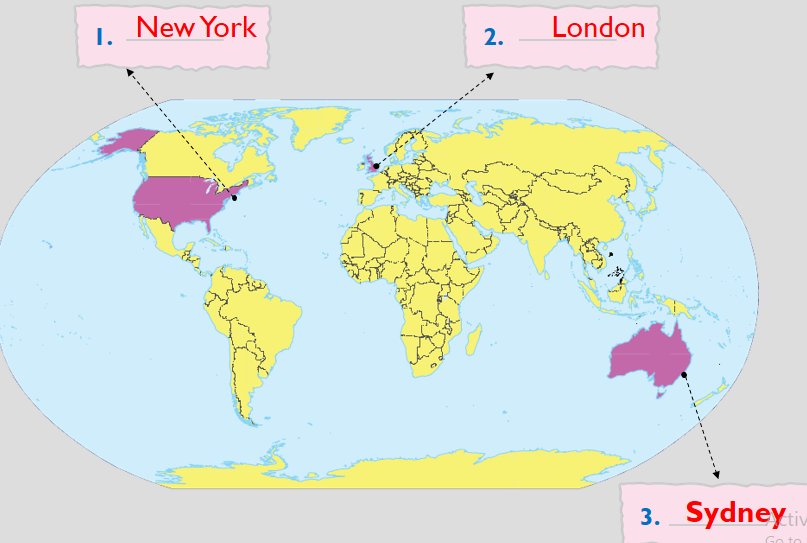 Ha Noi
What place is it?
a
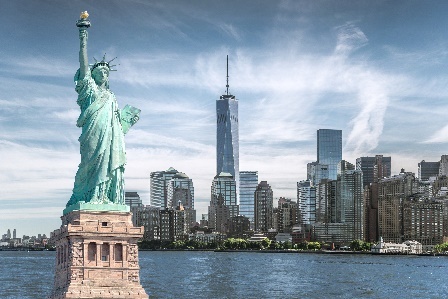 b
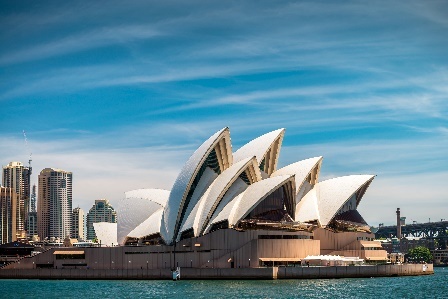 c
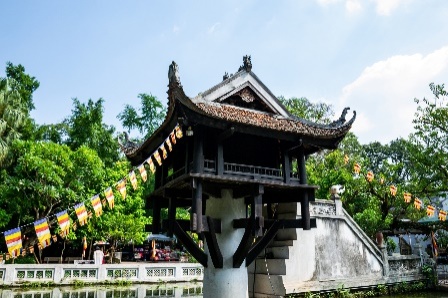 Big ben
Opera House
Statue of Liberty
One Pillar pagoda
d
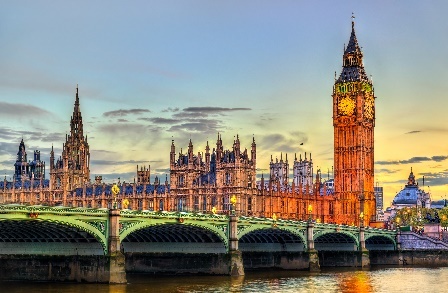 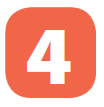 Match the cities with their landmarks.
3. New York
4. Sydney
1. Ha Noi
2. London
a
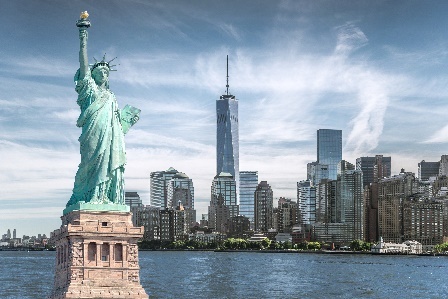 b
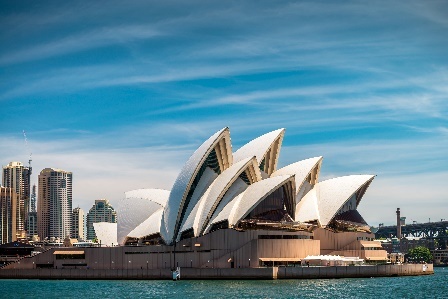 c
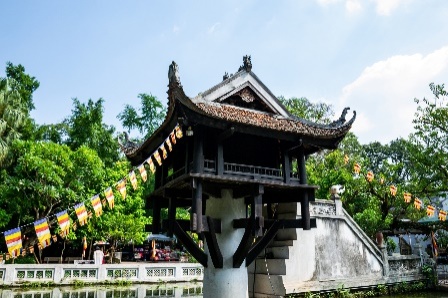 Big ben
Opera House
Statue of Liberty
One Pillar pagoda
d
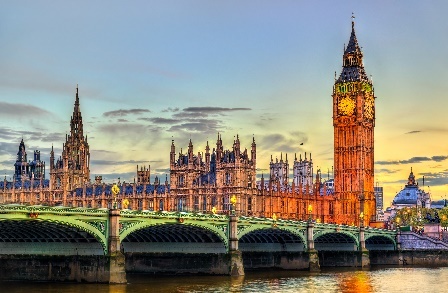 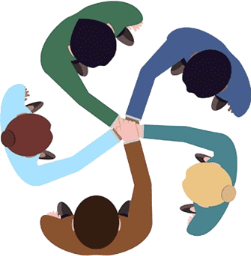 Work in group
Tell me about your favorite city.
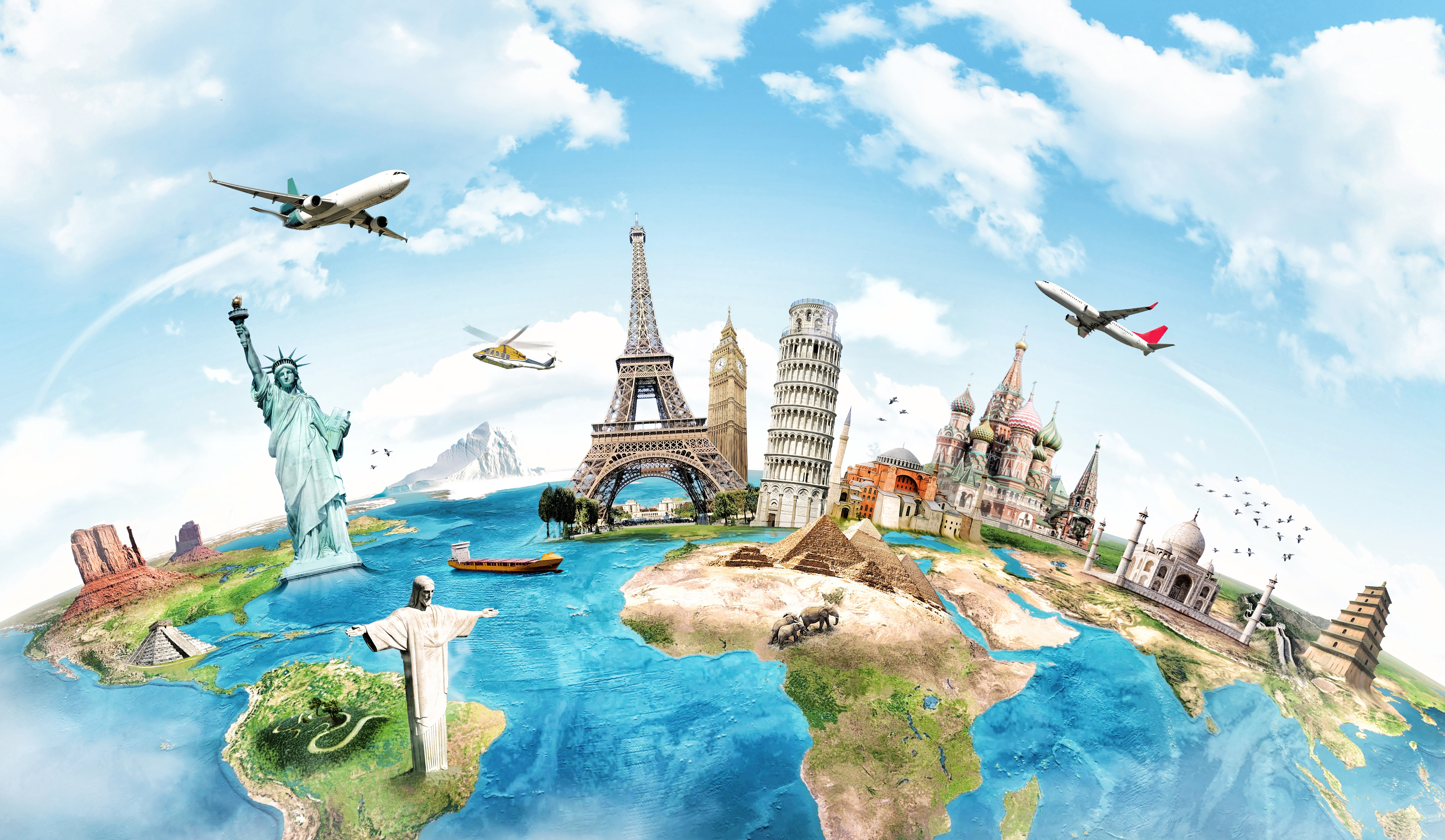 Ha Noi
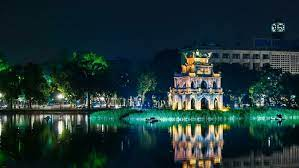 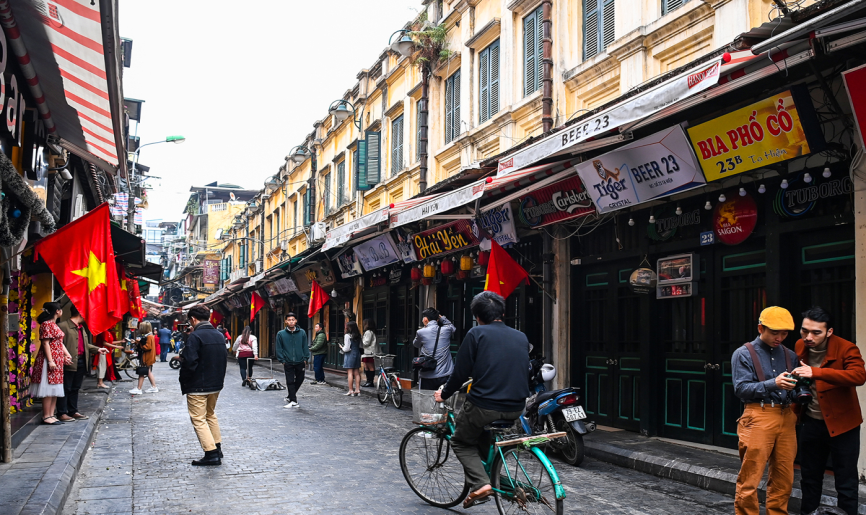 Hanoi Old Town Quarter
Hoan Kiem Lake
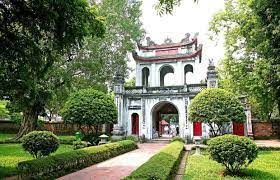 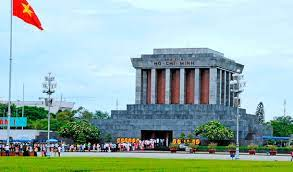 Temple of Literature
Ho Chi Minh Mausoleum
Da Nang
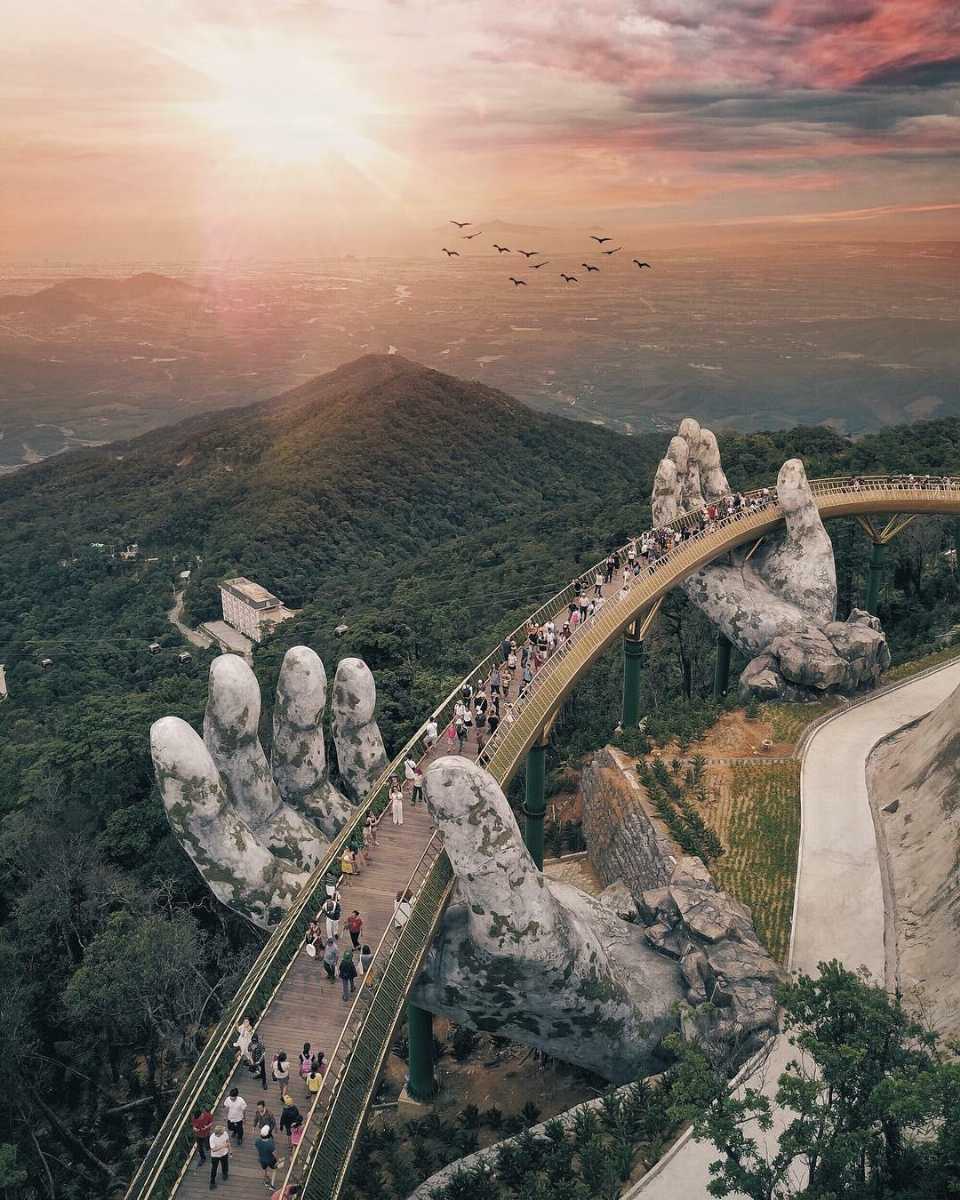 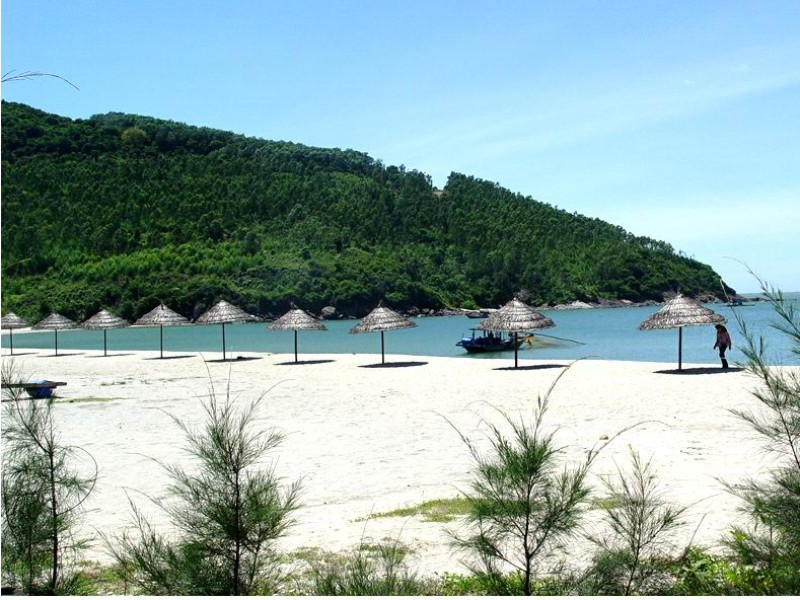 Golden Bridge
My Khe Beach
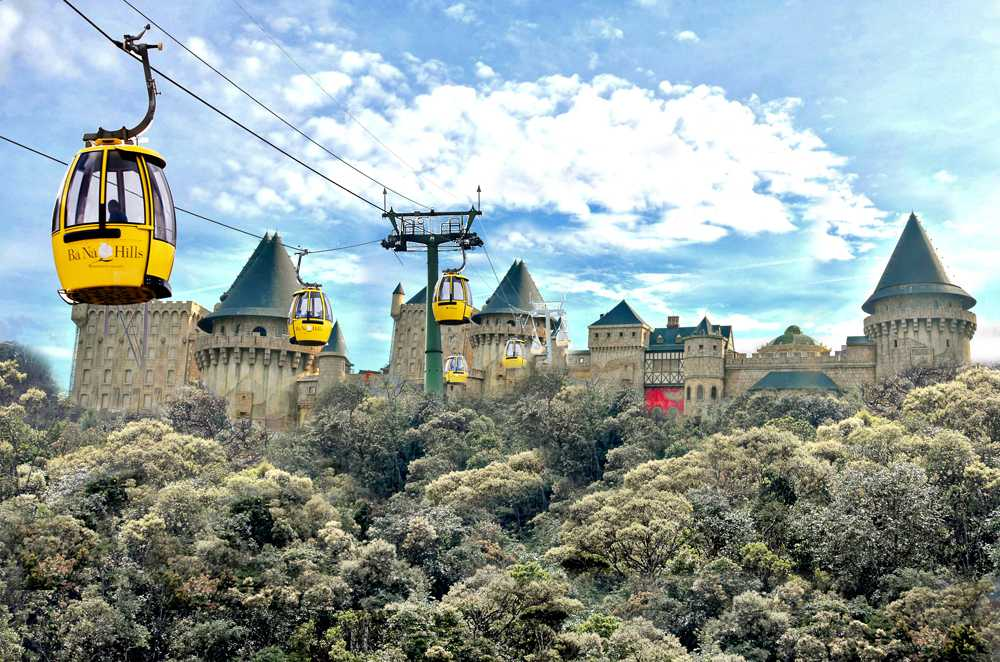 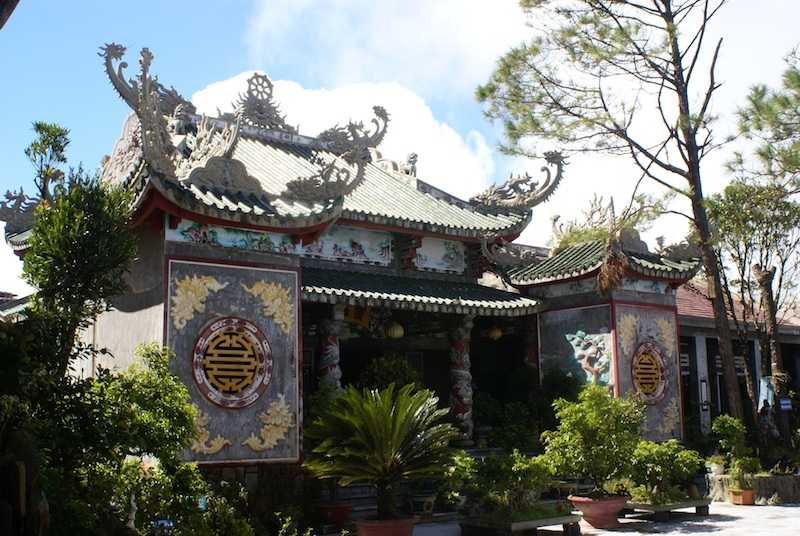 Linh Ung Pagoda
Ba Na Hills
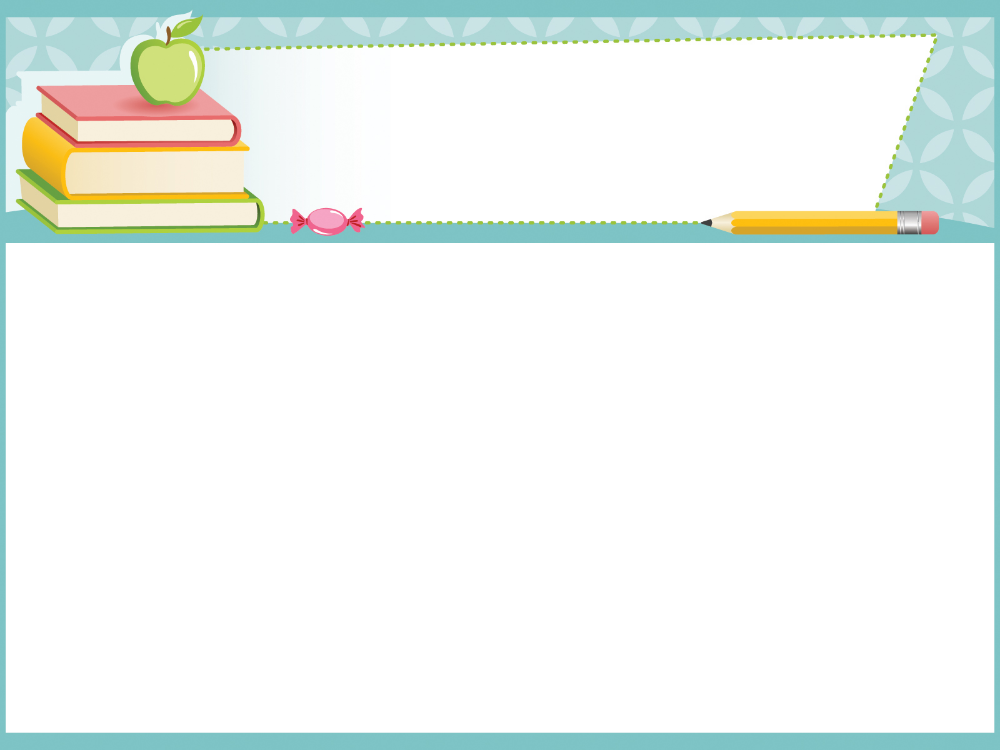 homework
-  Learn by heart all the new words.
-  Go to the Internet and search for the information on your favourite cities in the world (food, people, weather, etc.)
- Prepare  lesson 2 ( A closer look 1).
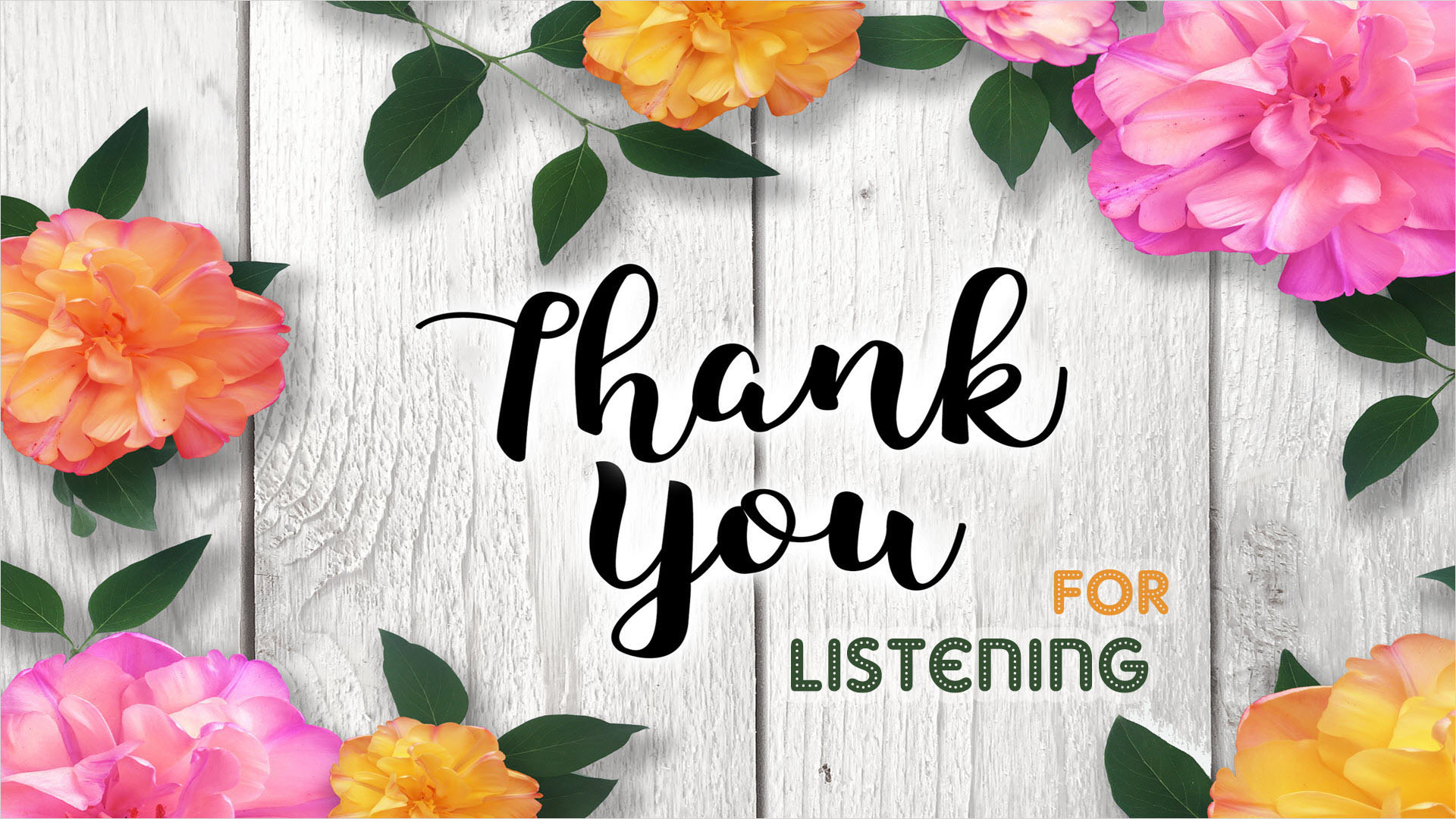